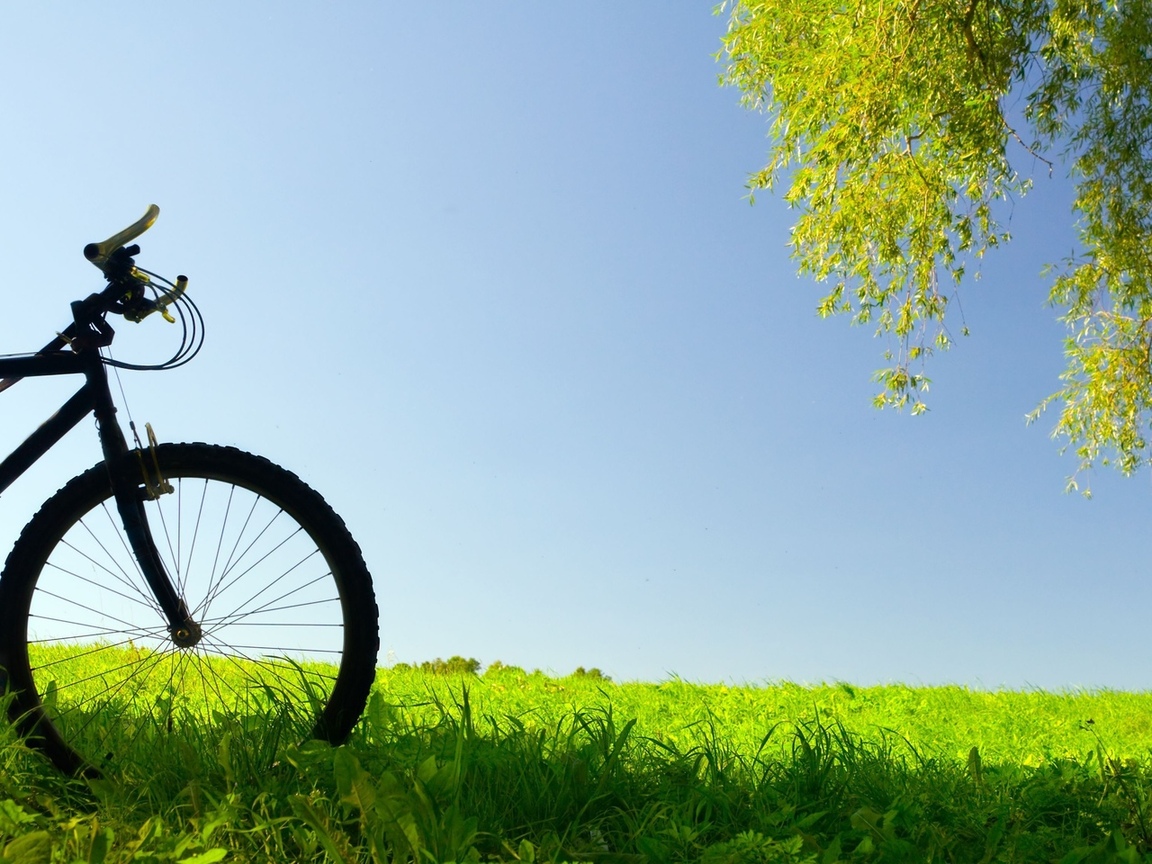 «Правила дорожного движения: требования к движению велосипедов и мопедов»
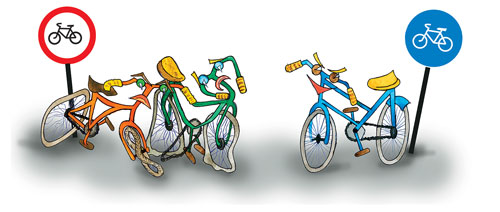 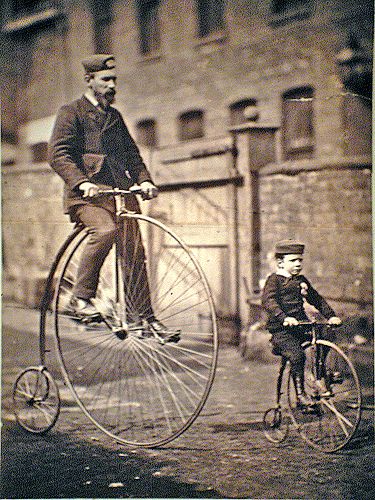 История велосипеда
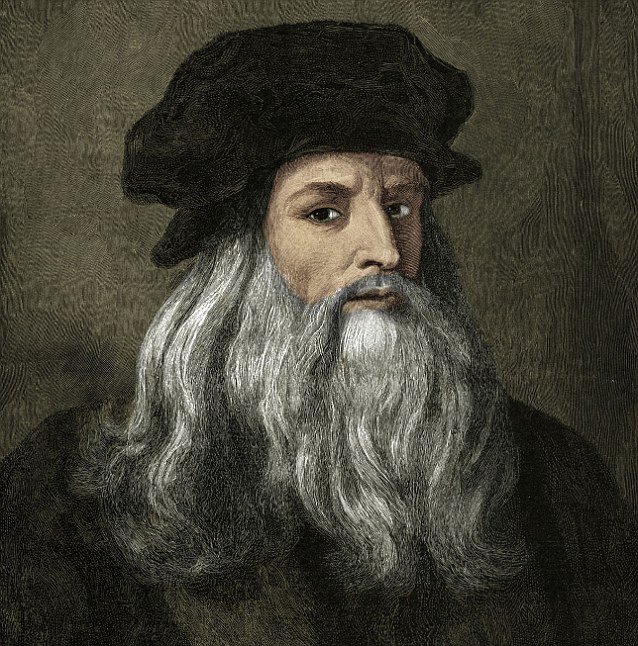 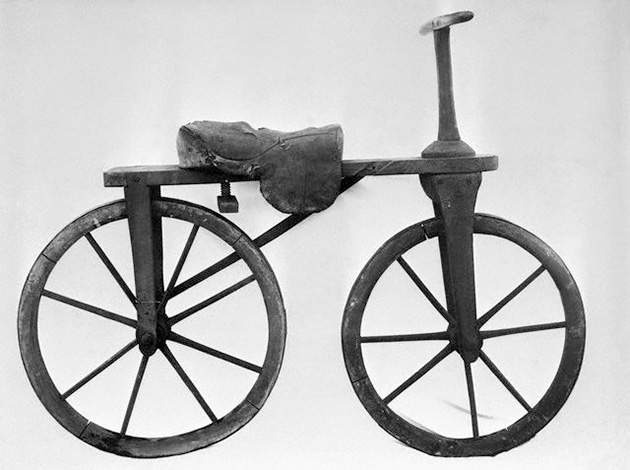 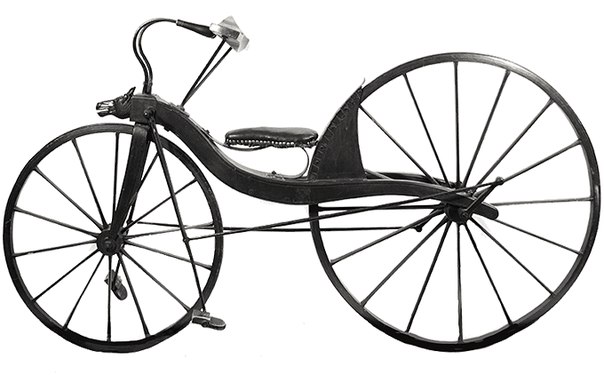 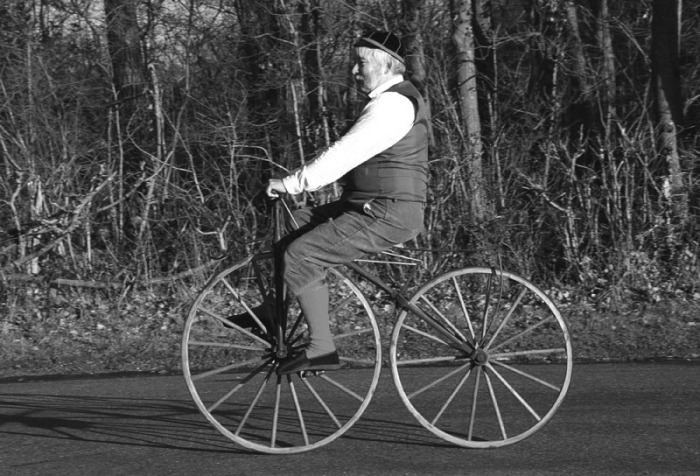 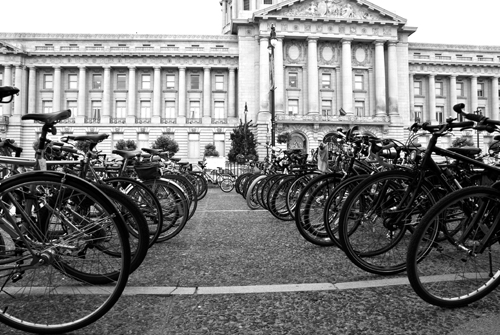 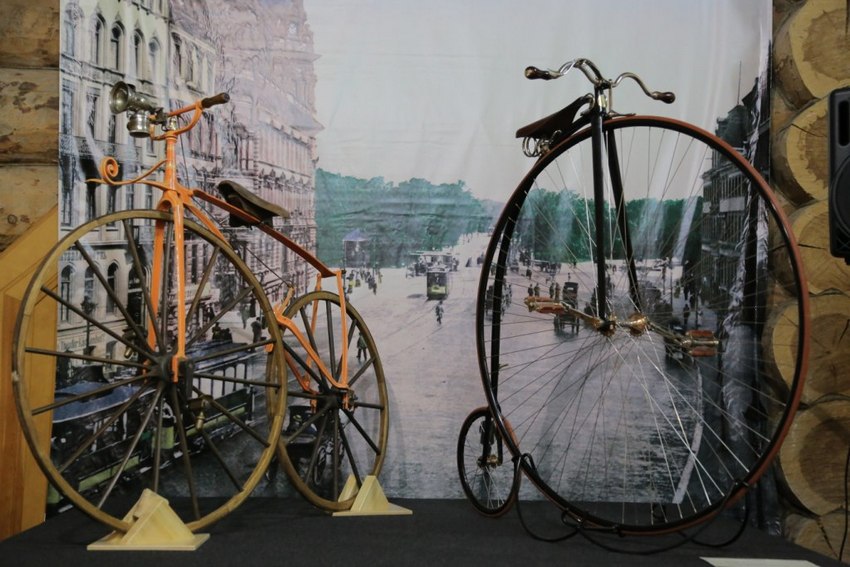 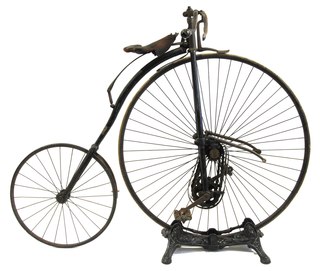 Велосипед "Кенгуру"
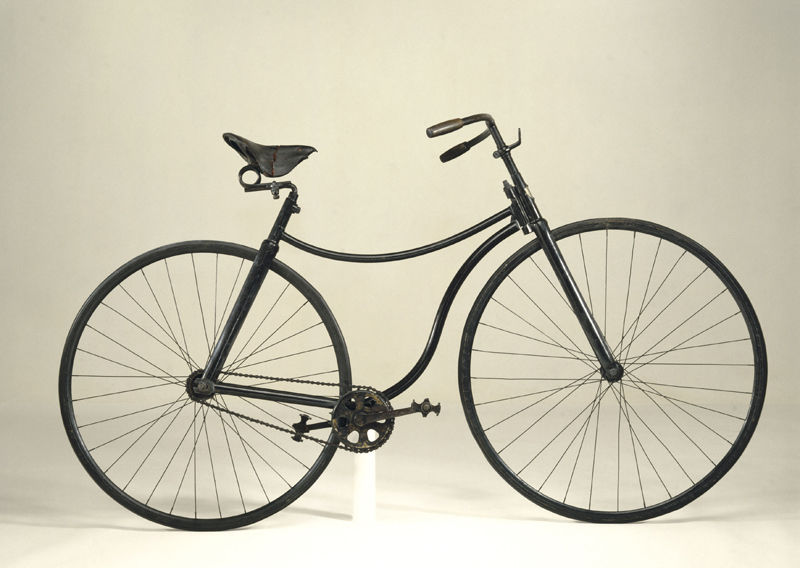 Велосипед типа "safety"
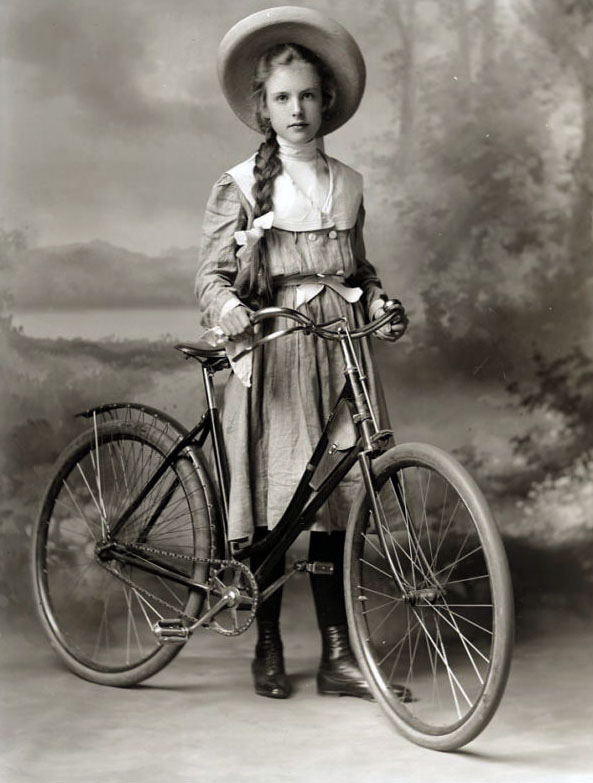 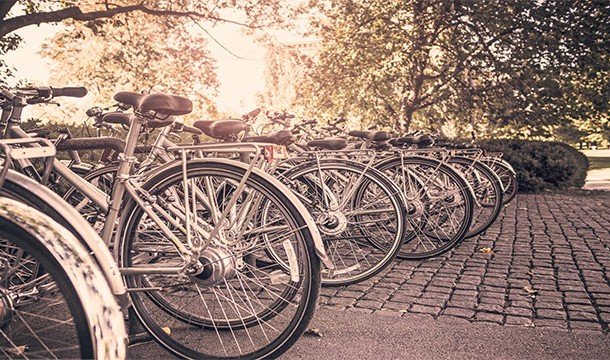 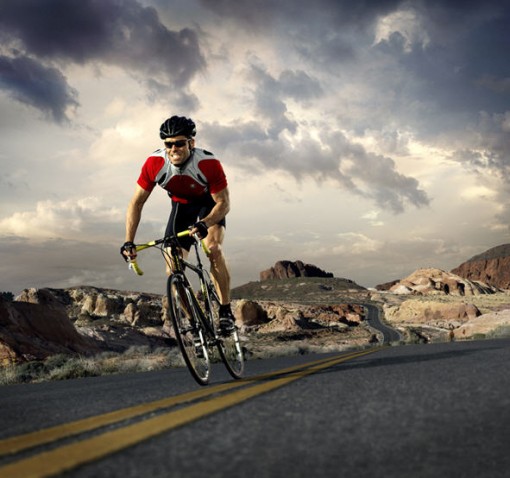 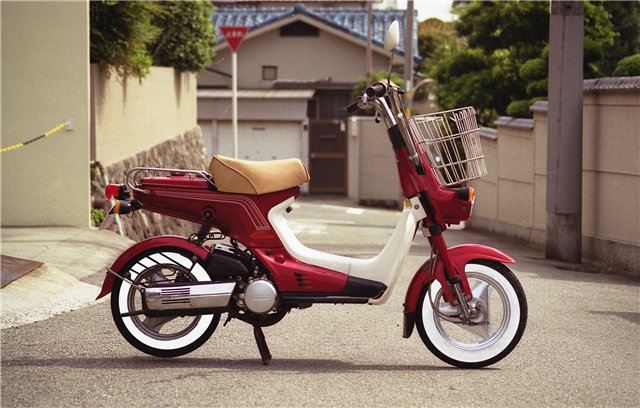 История мопеда
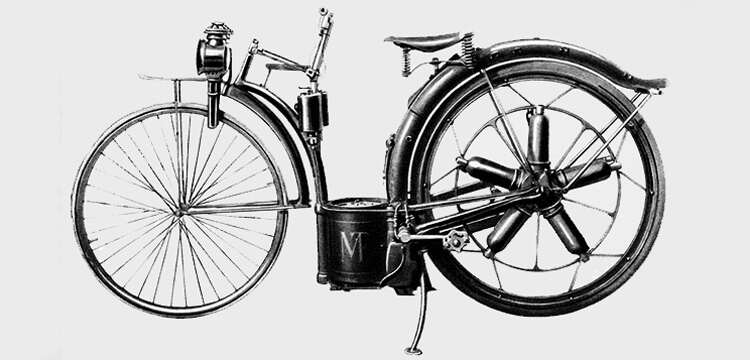 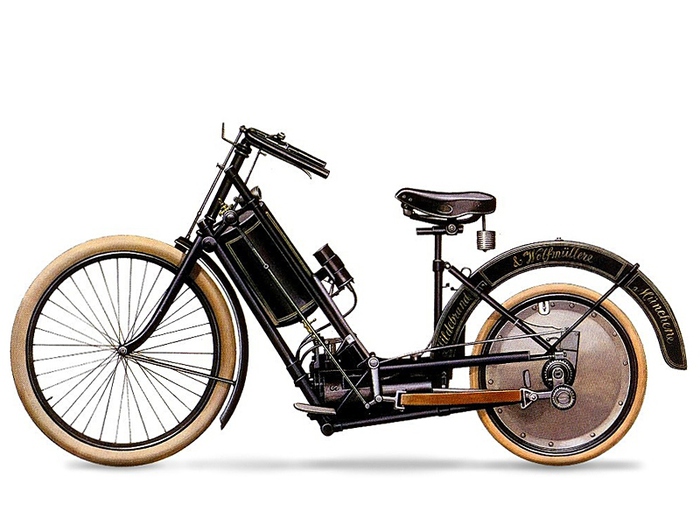 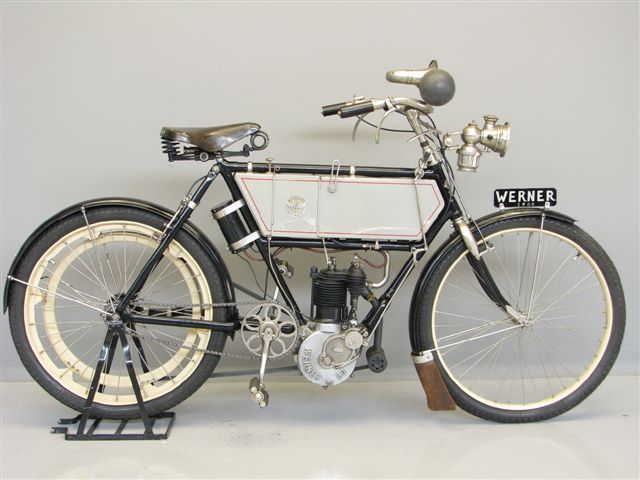 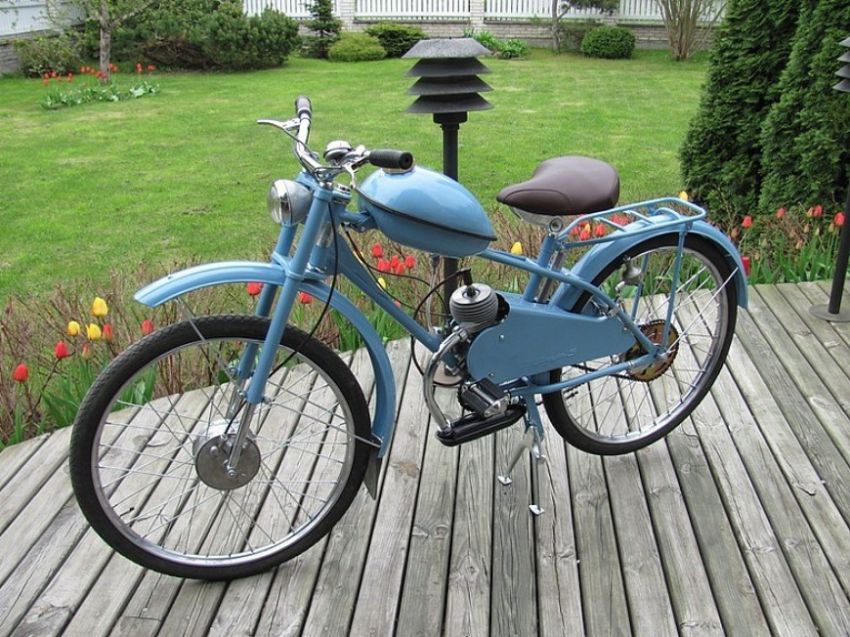 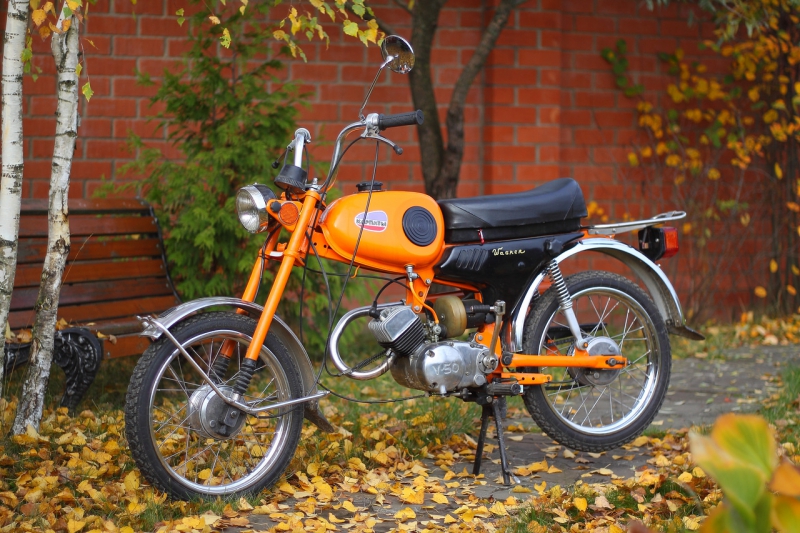 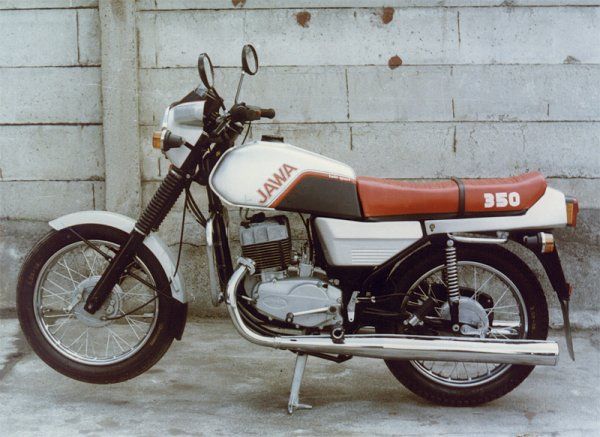 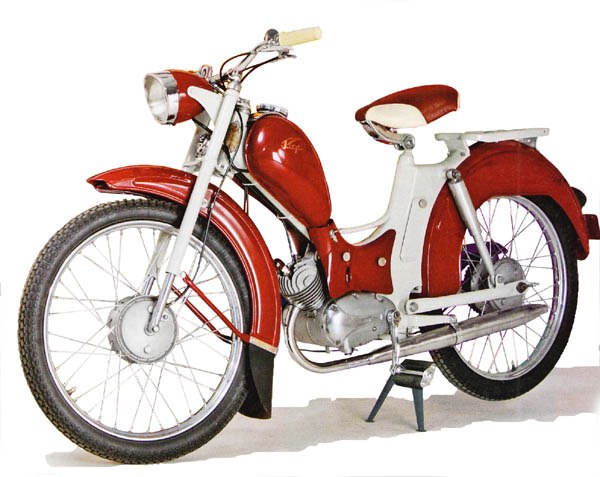 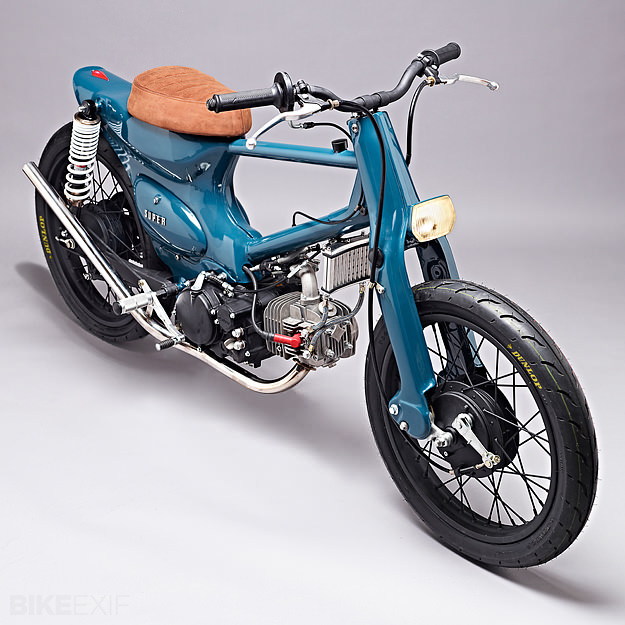 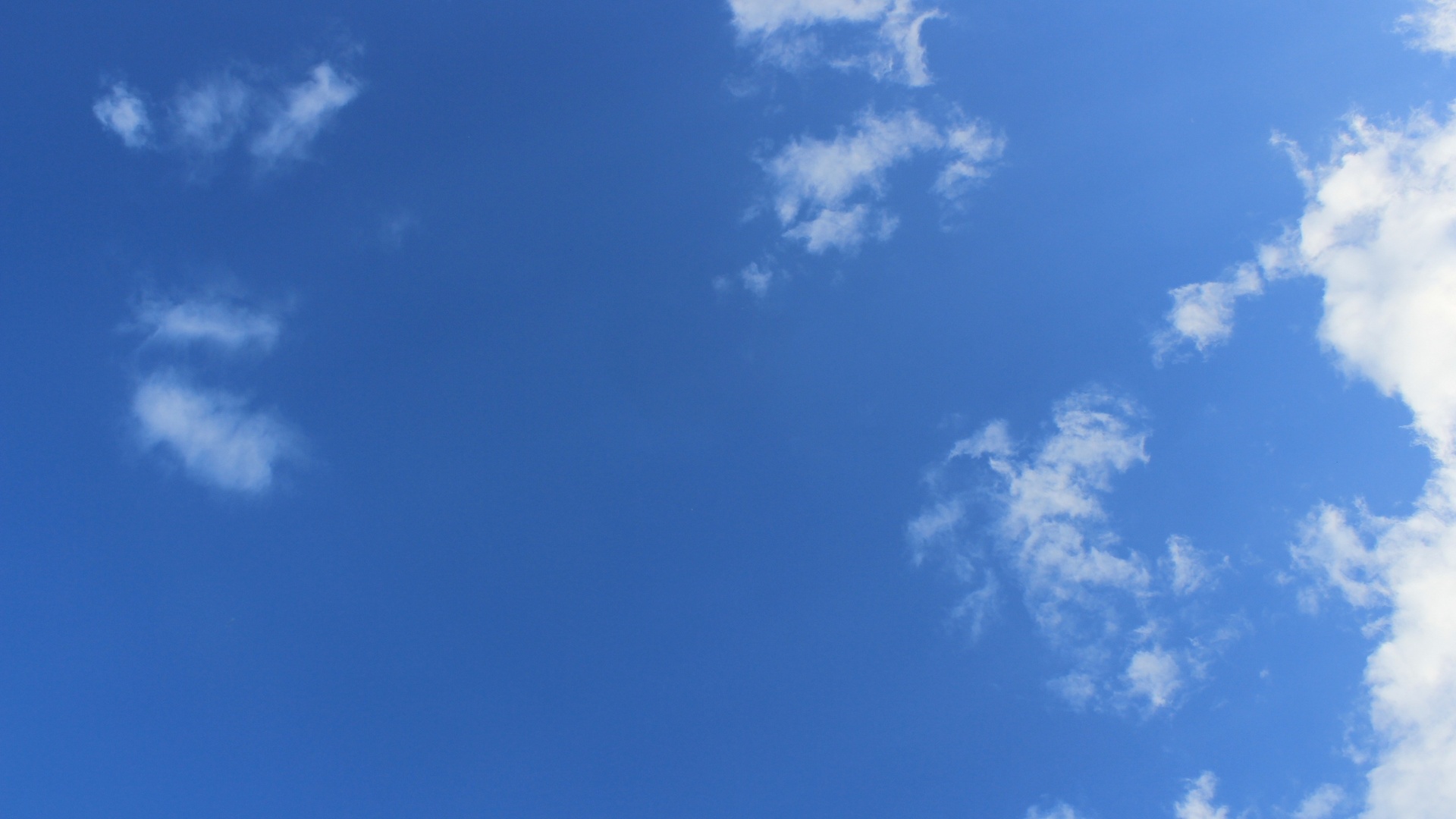 Общие положения
Велосипед — транспортное средство, имеющее два колеса или более и приводимое в движение мускульной силой людей, находящихся на нем.

Водитель — лицо, управляющее каким-либо транспортным средством.

Транспортное средство — устройство, предназначенное для перевозки по дорогам людей, грузов или оборудования, установленного на нем.

Участник дорожного движения — лицо, принимающее непосредственное участие в процессе движения в качестве водителя, пешехода, пассажира транспортного средства.
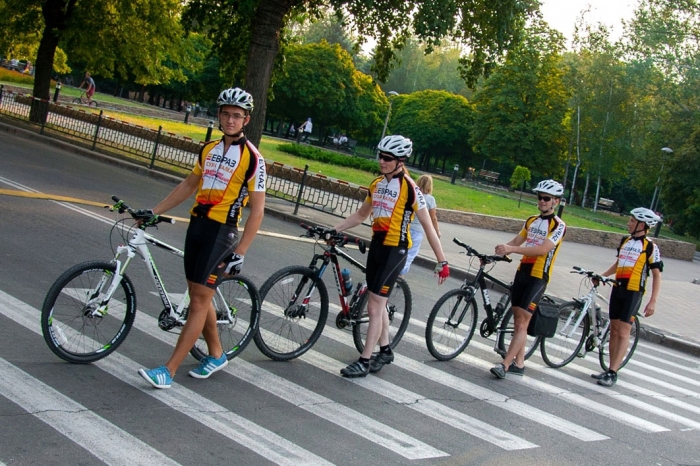 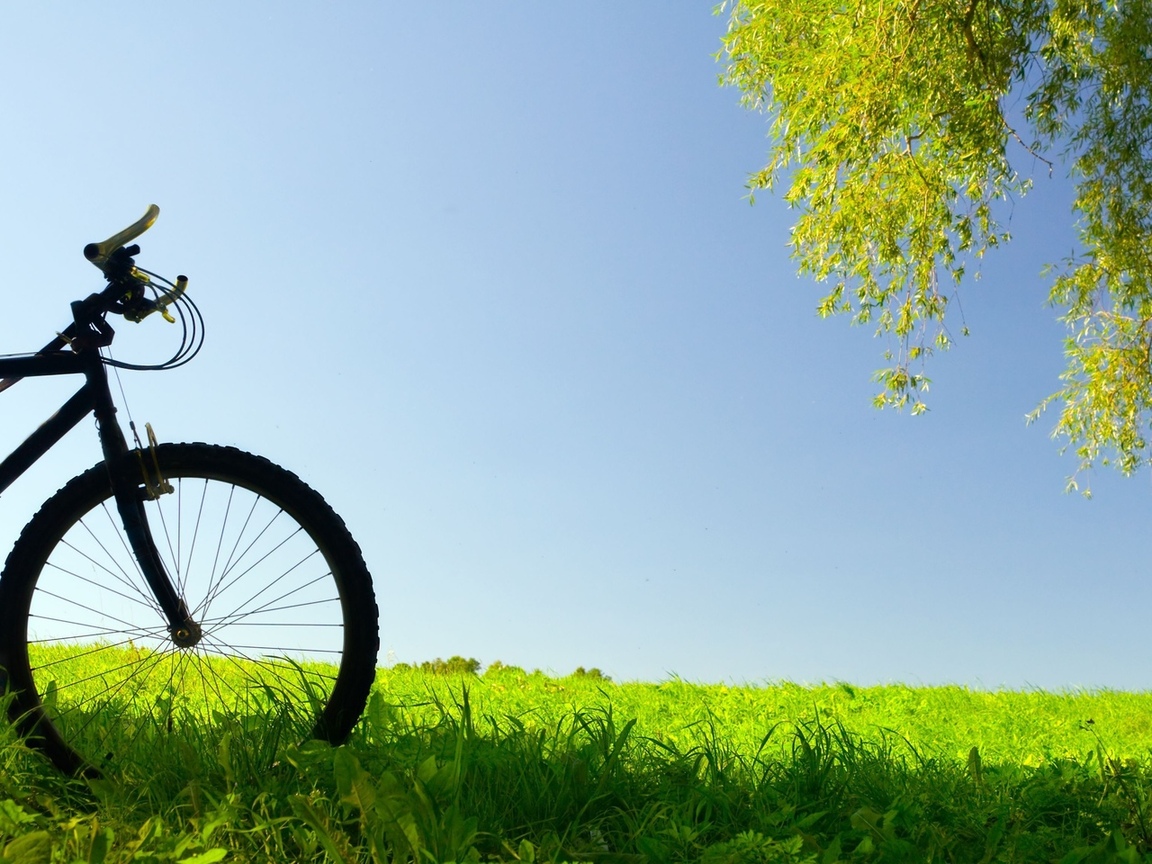 Дополнительные требования к движению велосипедистов и водителей мопедов
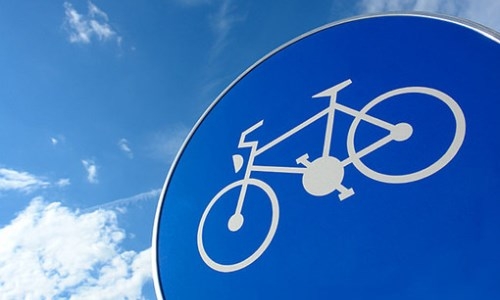 Движение велосипедистов в возрасте старше 14 лет должно осуществляться по велосипедной, велопешеходной дорожкам или полосе для велосипедистов.
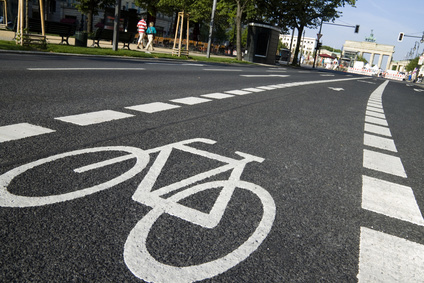 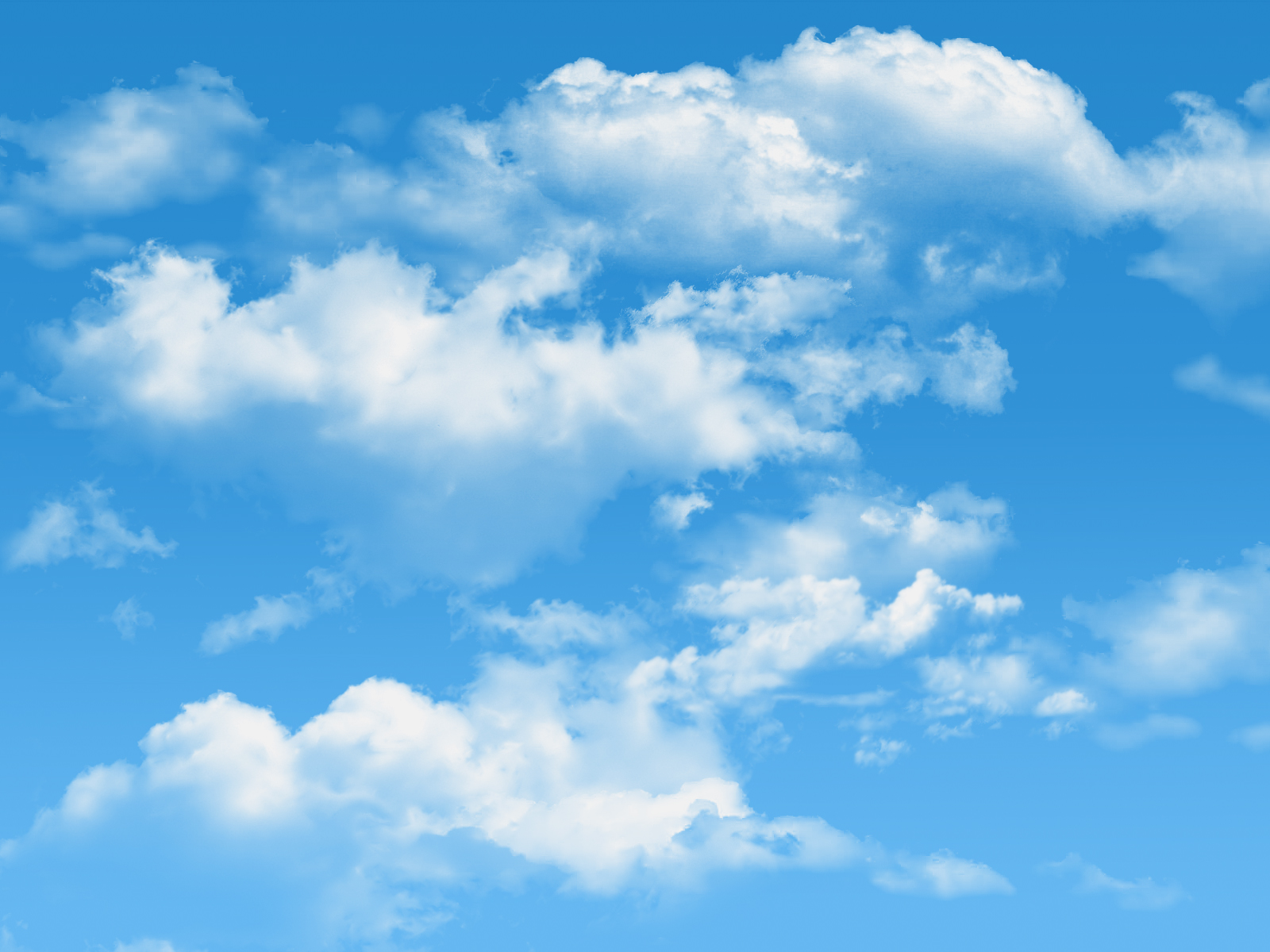 Допускается движение велосипедистов в возрасте старше 14 лет:
по правому краю проезжей части - в следующих случаях:
 отсутствуют велосипедная и велопешеходная дорожки, полоса для велосипедистов либо отсутствует возможность двигаться по ним;
 габаритная ширина велосипеда, прицепа к нему либо перевозимого груза превышает 1 м;
 движение велосипедистов осуществляется в колоннах;

по обочине - в случае, если отсутствуют велосипедная и велопешеходная дорожки, полоса для велосипедистов либо отсутствует возможность двигаться по ним или по правому краю проезжей части;
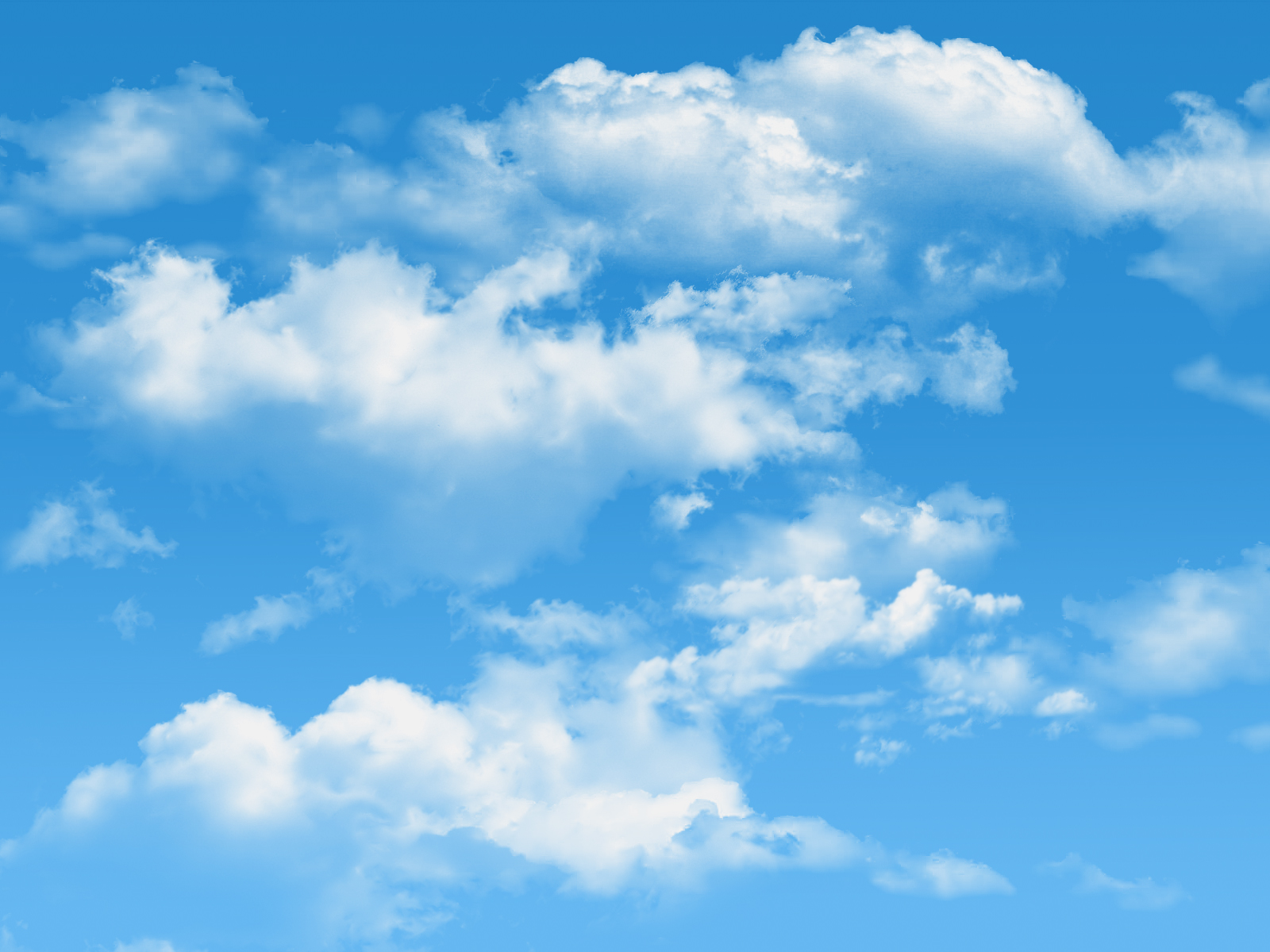 по тротуару или пешеходной дорожке - в следующих случаях:
 отсутствуют велосипедная и велопешеходная дорожки, полоса для велосипедистов либо отсутствует возможность двигаться по ним, а также по правому краю проезжей части или обочине;
 велосипедист сопровождает велосипедиста в возрасте до 7 лет либо перевозит ребенка в возрасте до 7 лет на дополнительном сиденье, в велоколяске или в прицепе, предназначенном для эксплуатации с велосипедом.
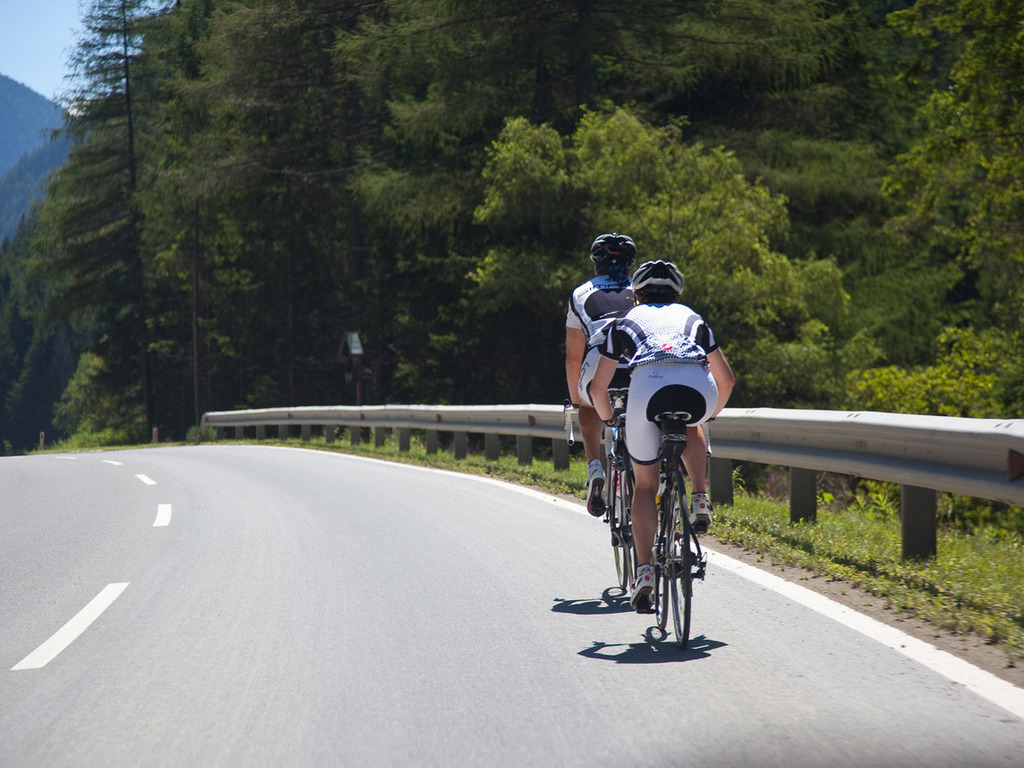 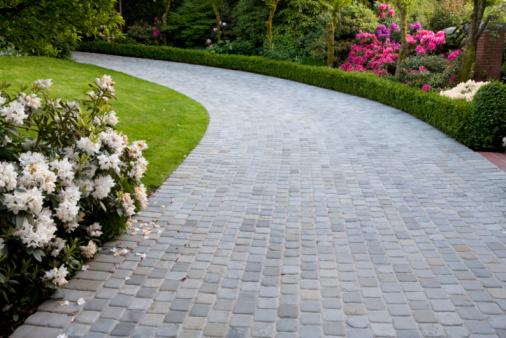 Движение велосипедистов в возрасте 
от 7 до 14 лет должно осуществляться только по тротуарам, пешеходным, велосипедным и велопешеходным дорожкам, а также в пределах пешеходных зон.
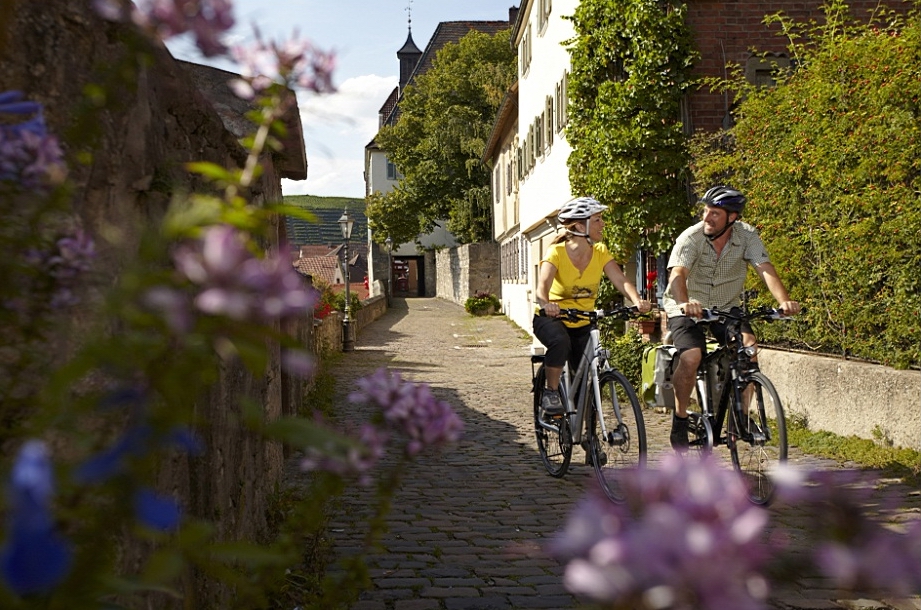 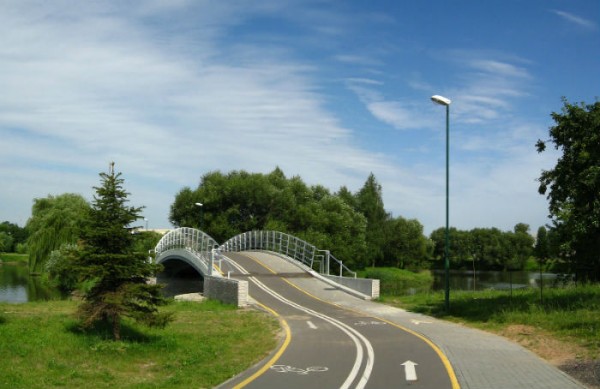 Движение велосипедистов в возрасте младше 7 лет должно осуществляться только по тротуарам, пешеходным и велопешеходным дорожкам 
(на стороне для движения пешеходов), 
а также в пределах пешеходных зон.
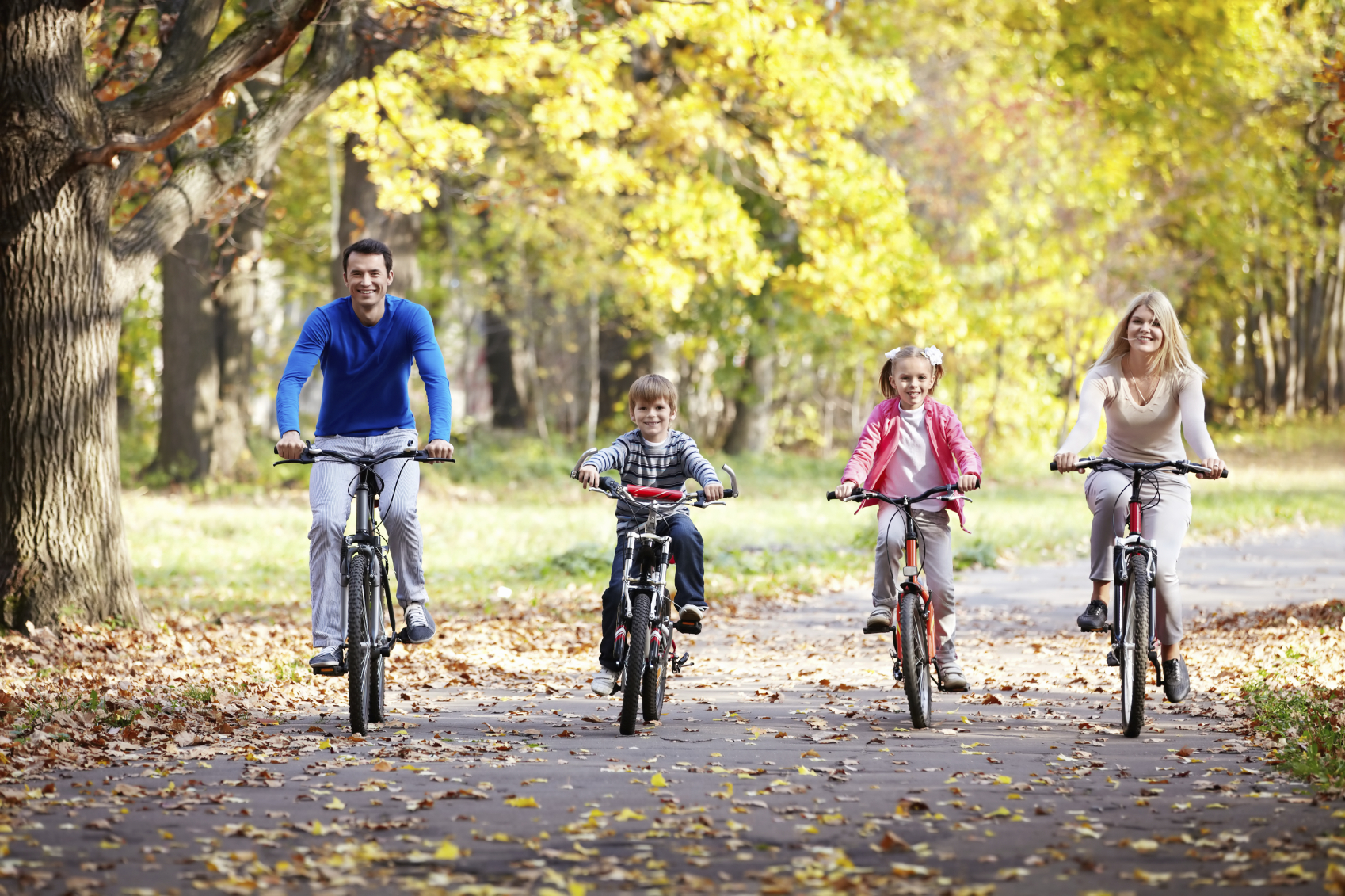 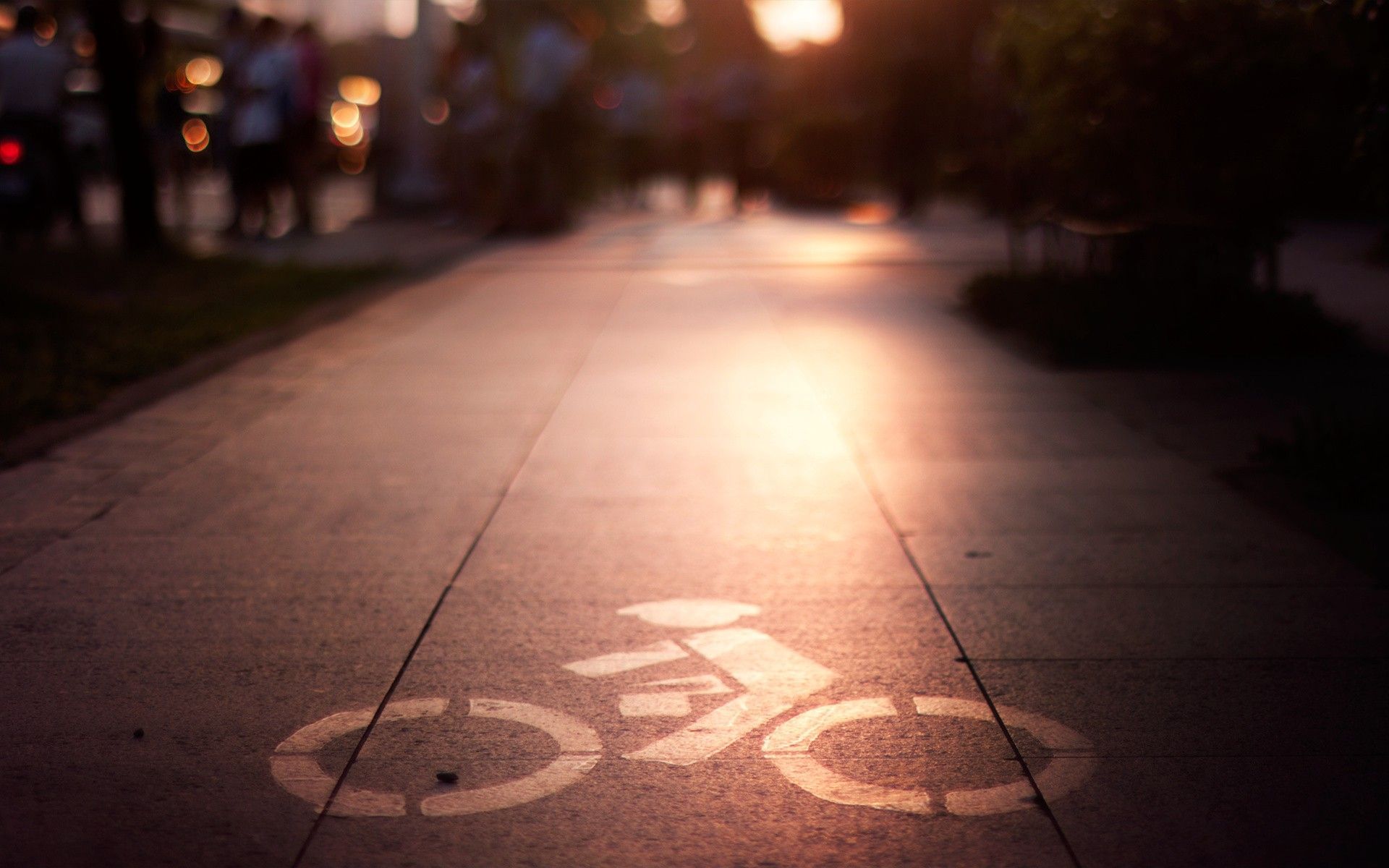 При движении велосипедистов по правому краю проезжей части в случаях, предусмотренных настоящими Правилами, велосипедисты должны двигаться только в один ряд.


Допускается движение колонны велосипедистов в два ряда в случае, если габаритная ширина велосипедов не превышает 0,75 м.

Колонна велосипедистов должна быть разделена на группы по 10 велосипедистов в случае однорядного движения либо на группы по 10 пар в случае двухрядного движения. Для облегчения обгона расстояние между группами должно составлять 80 - 100 м.
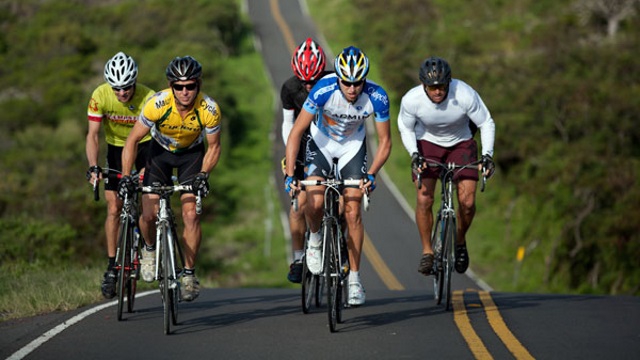 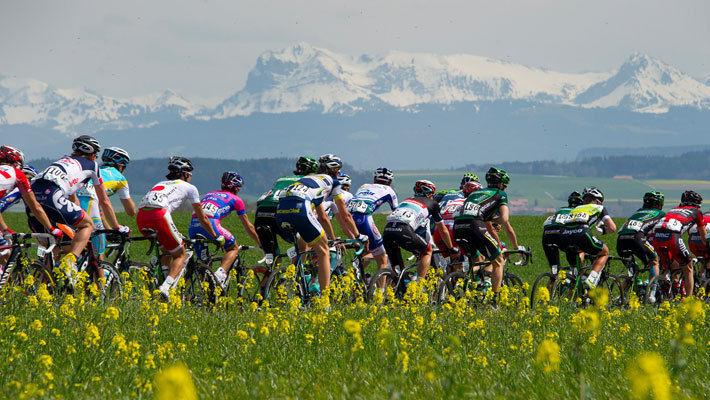 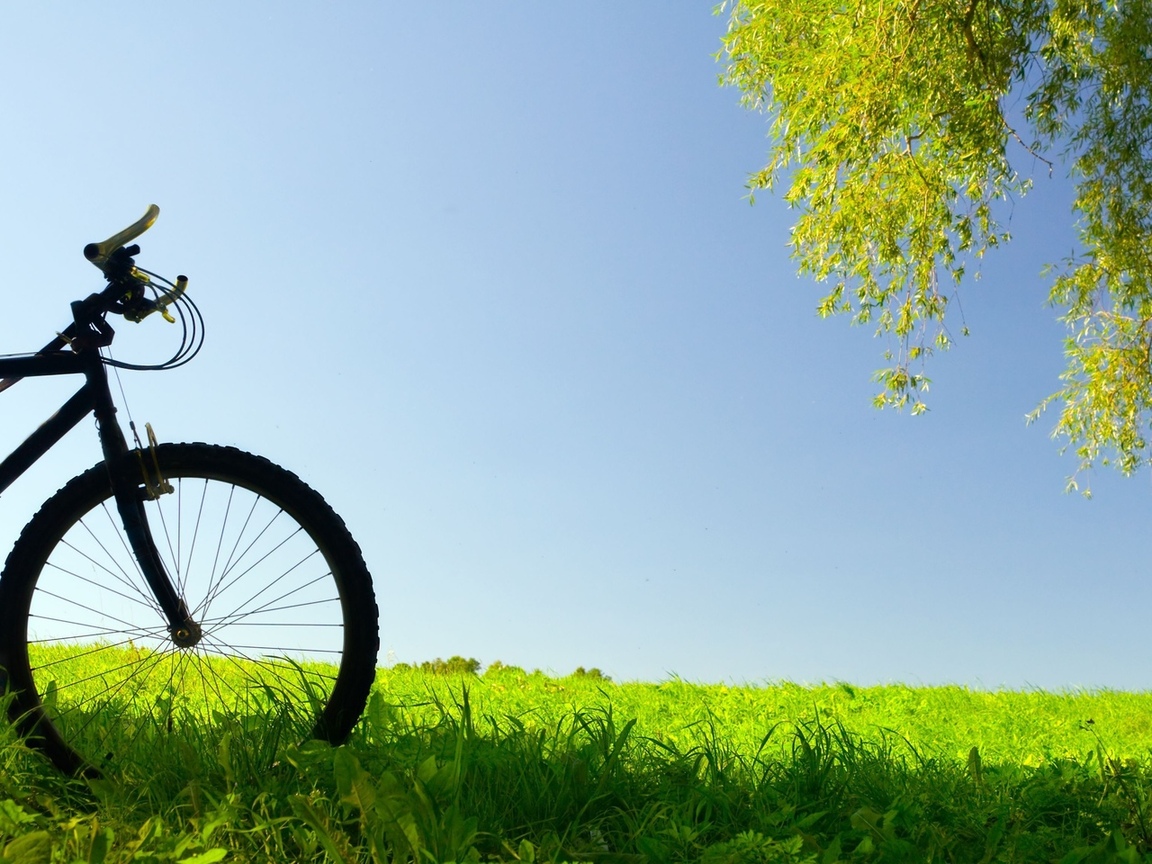 Если движение велосипедиста по тротуару, пешеходной дорожке, обочине или в пределах пешеходных зон подвергает опасности или создает помехи для движения иных лиц, велосипедист должен спешиться и руководствоваться требованиями, предусмотренными настоящими Правилами для движения пешеходов.
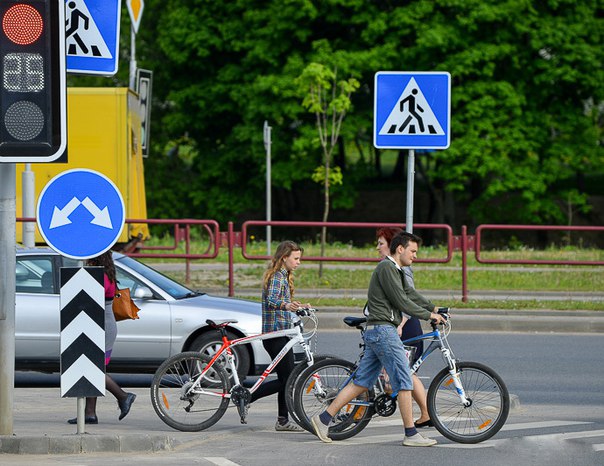 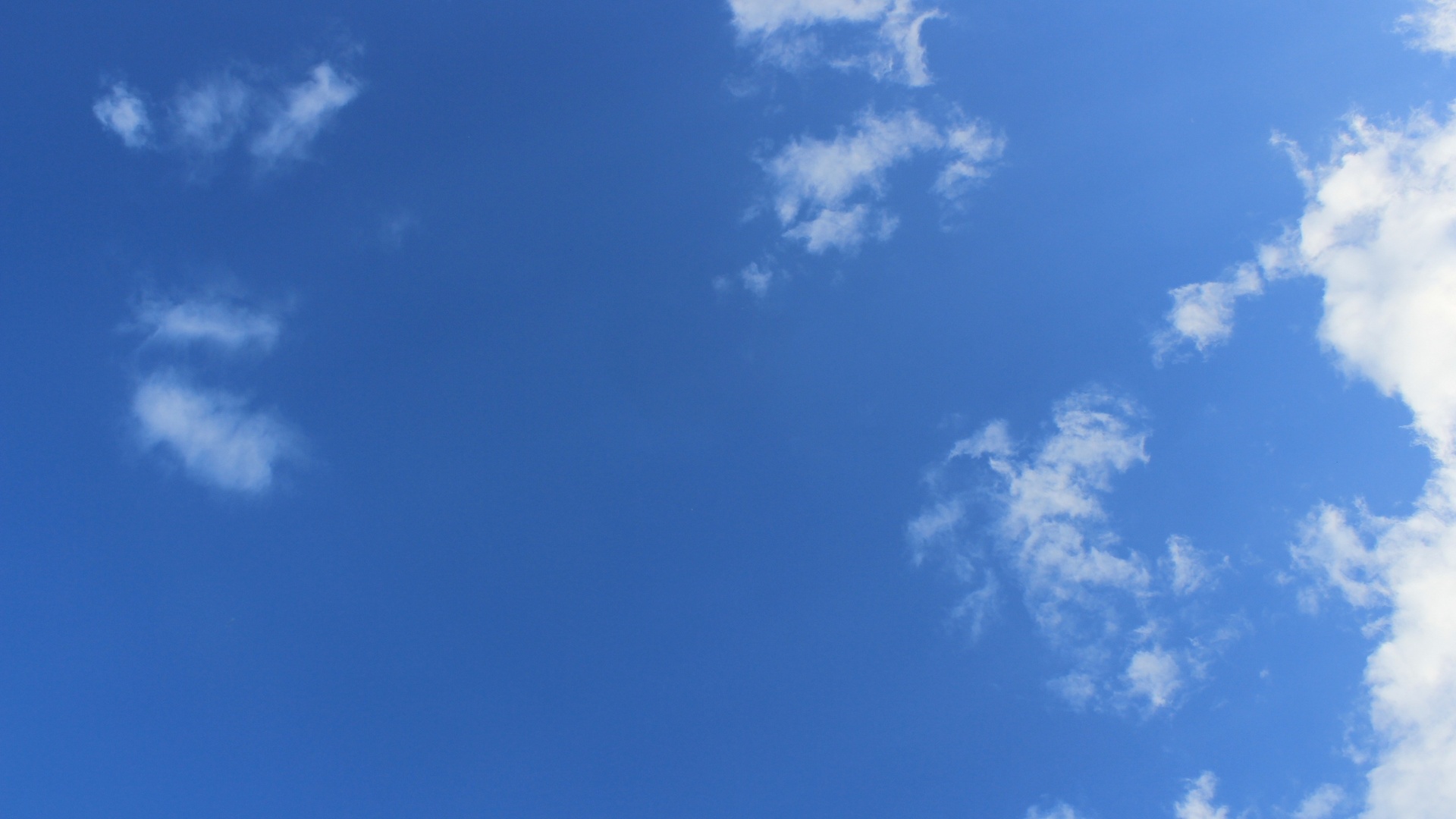 Водители мопедов должны двигаться по правому краю проезжей части в один ряд либо по полосе для велосипедистов.

Допускается движение водителей мопедов по обочине, если это не создает помех пешеходам.
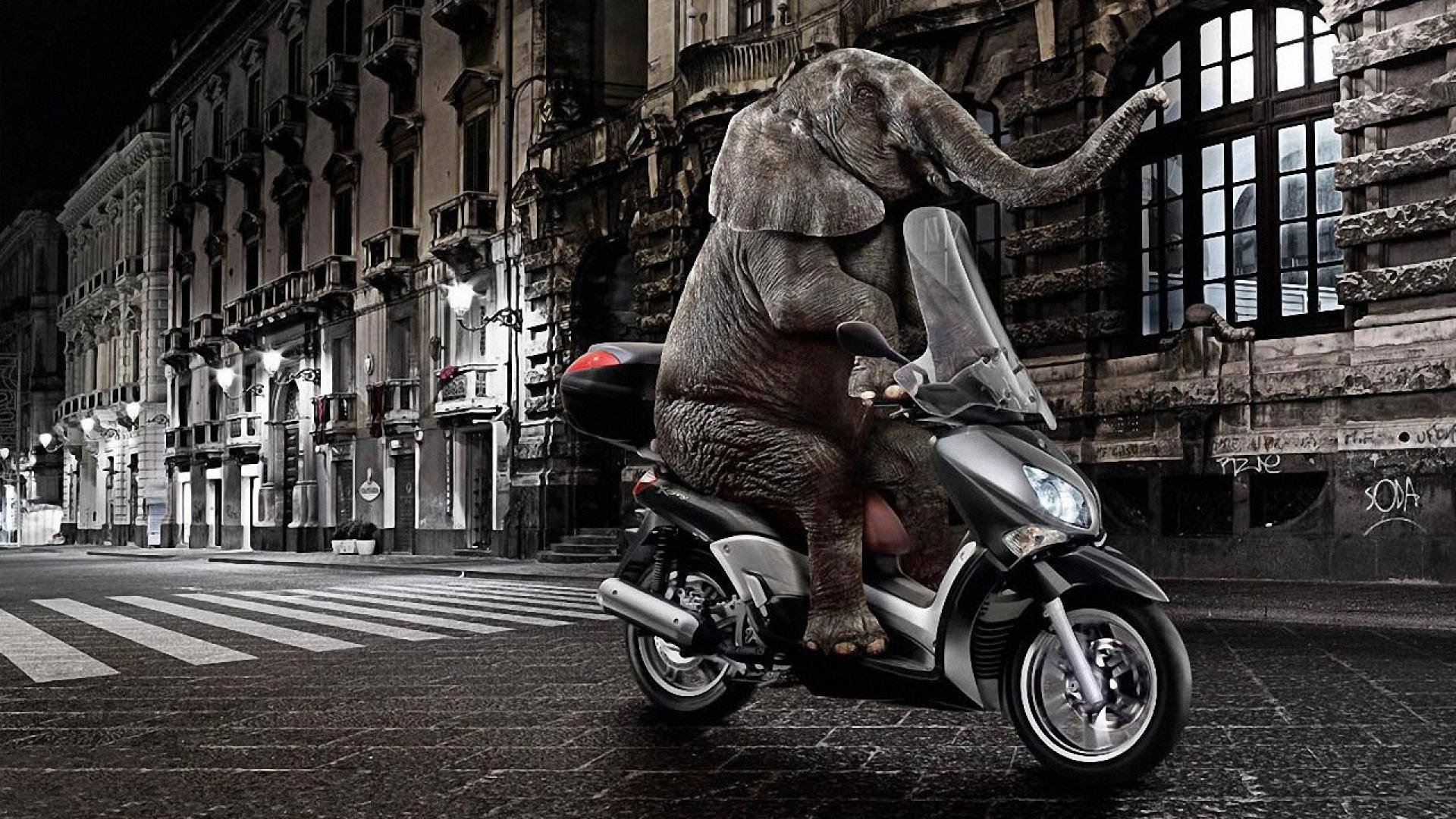 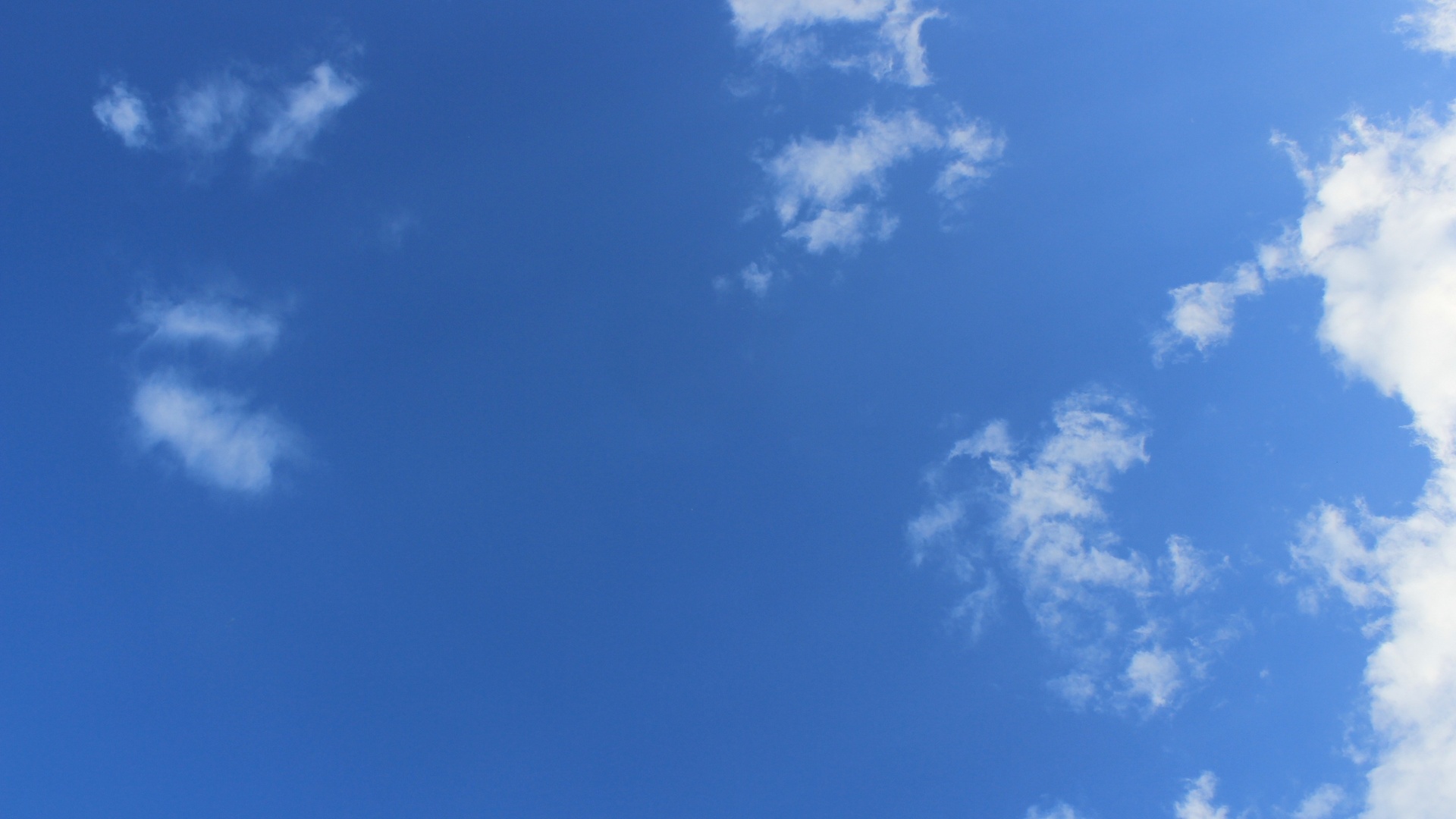 Велосипедистам и водителям мопедов запрещается:

 управлять велосипедом, мопедом, не держась за руль хотя бы одной рукой;
 перевозить груз, который выступает более чем на 0,5 м по длине или ширине за габариты, или груз, мешающий управлению;
 перевозить пассажиров, если это не предусмотрено конструкцией транспортного средства;
 перевозить детей до 7 лет при отсутствии специально оборудованных для них мест;
 поворачивать налево или разворачиваться на дорогах с трамвайным движением и на дорогах, имеющих более одной полосы для движения в данном направлении;
 двигаться по дороге без застегнутого мотошлема (для водителей мопедов);
 пересекать дорогу по пешеходным переходам.
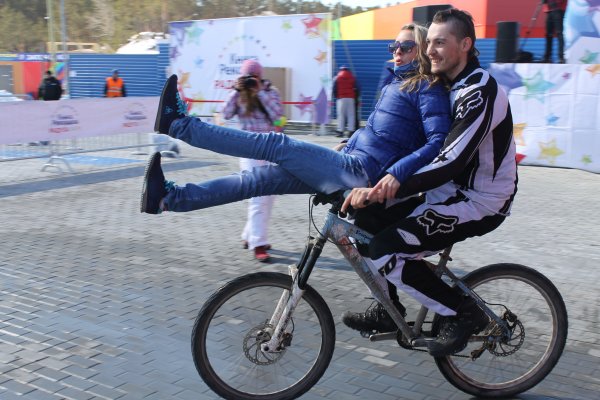 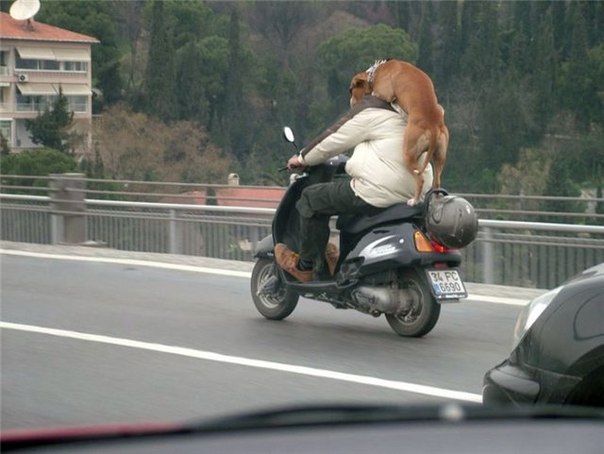 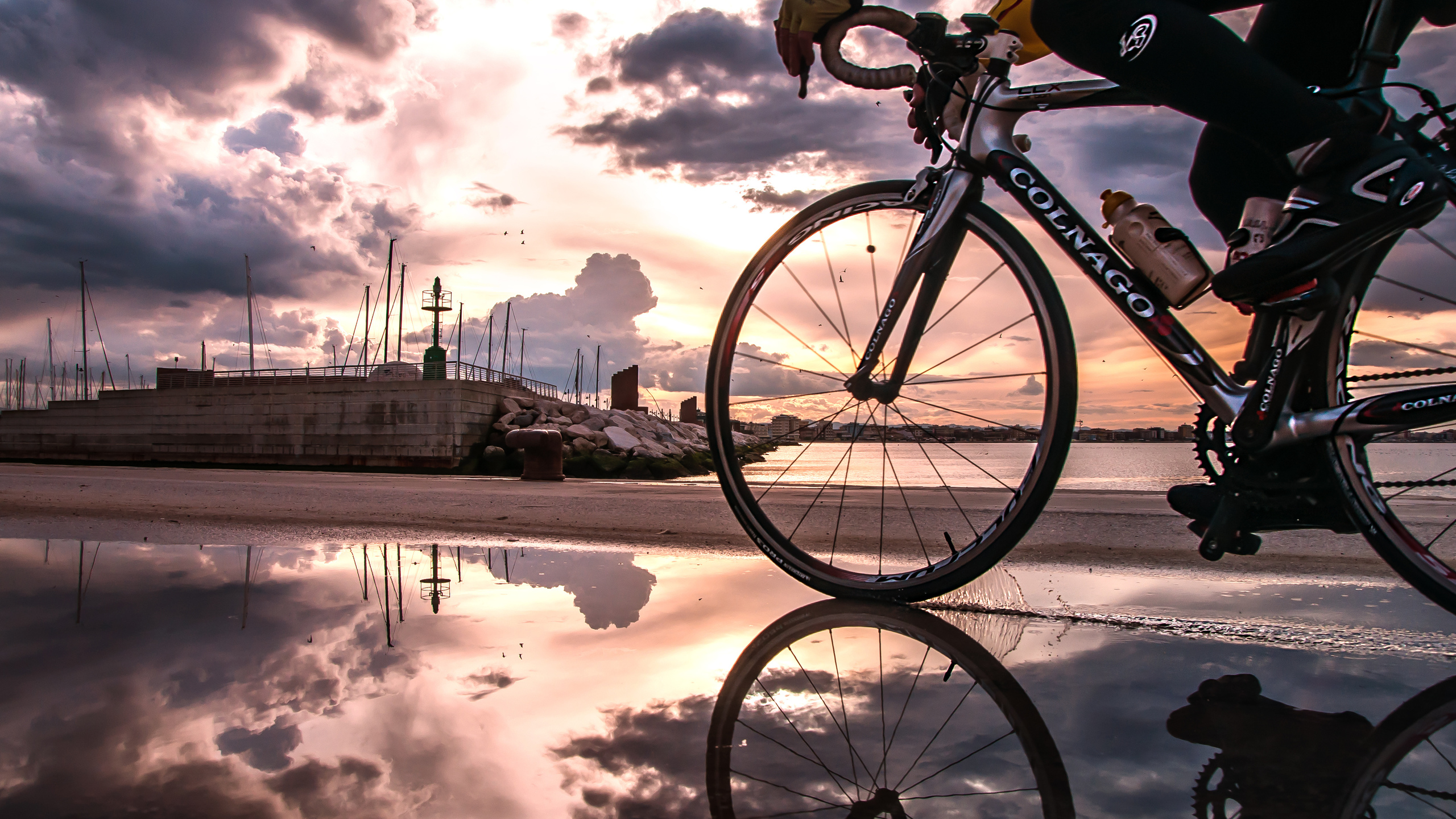 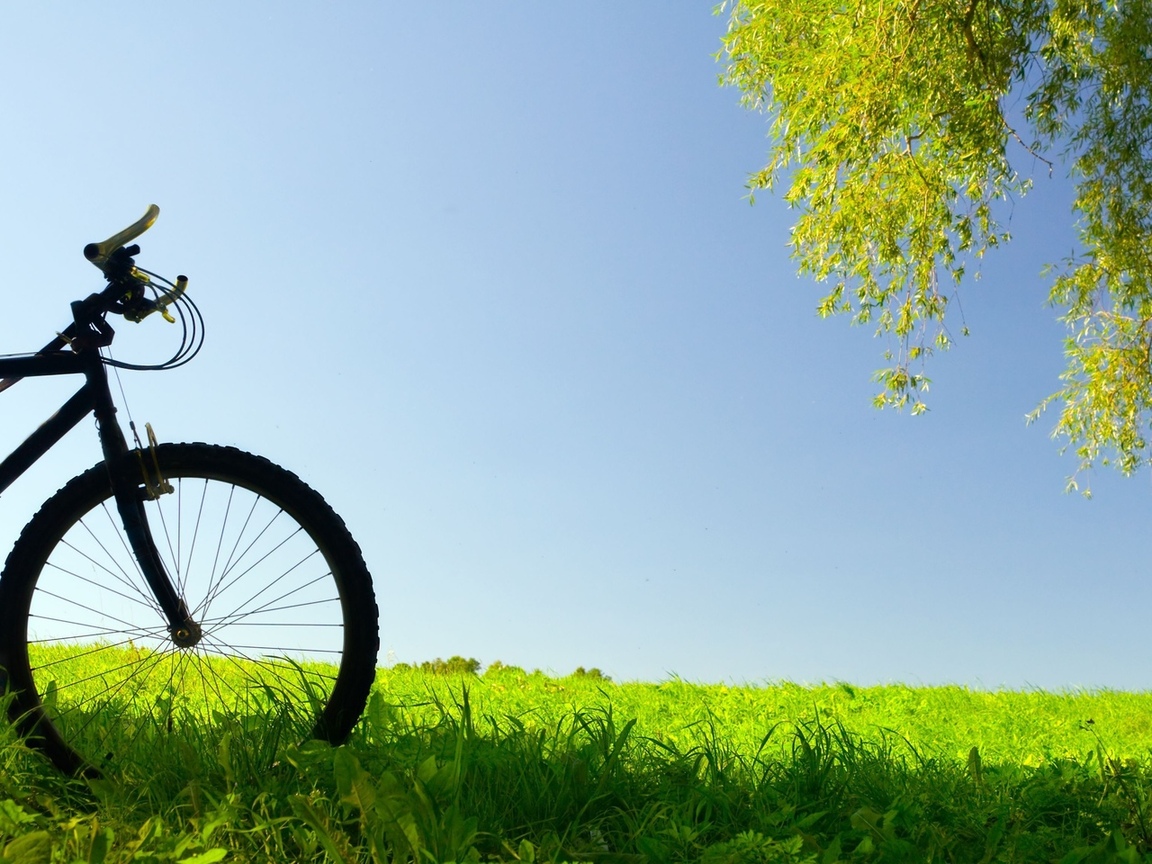 Запрещается буксировка велосипедов и мопедов, 
а также буксировка велосипедами и мопедами, 
кроме буксировки прицепа, предназначенного для эксплуатации с велосипедом или мопедом.
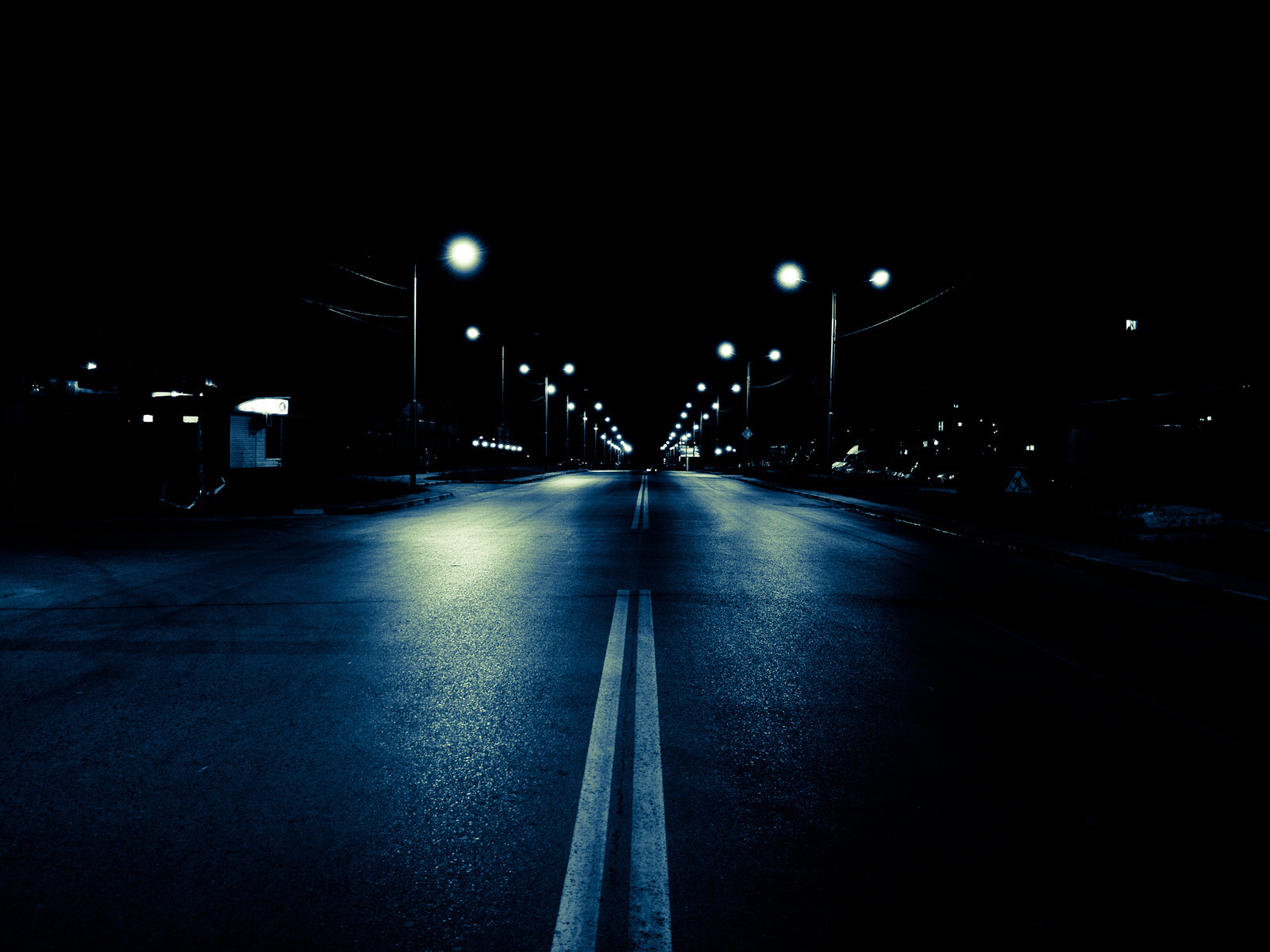 При движении в темное время суток или в условиях недостаточной видимости велосипедистам и водителям мопедов рекомендуется иметь при себе предметы со световозвращающими элементами и обеспечивать видимость этих предметов водителями других транспортных средств.
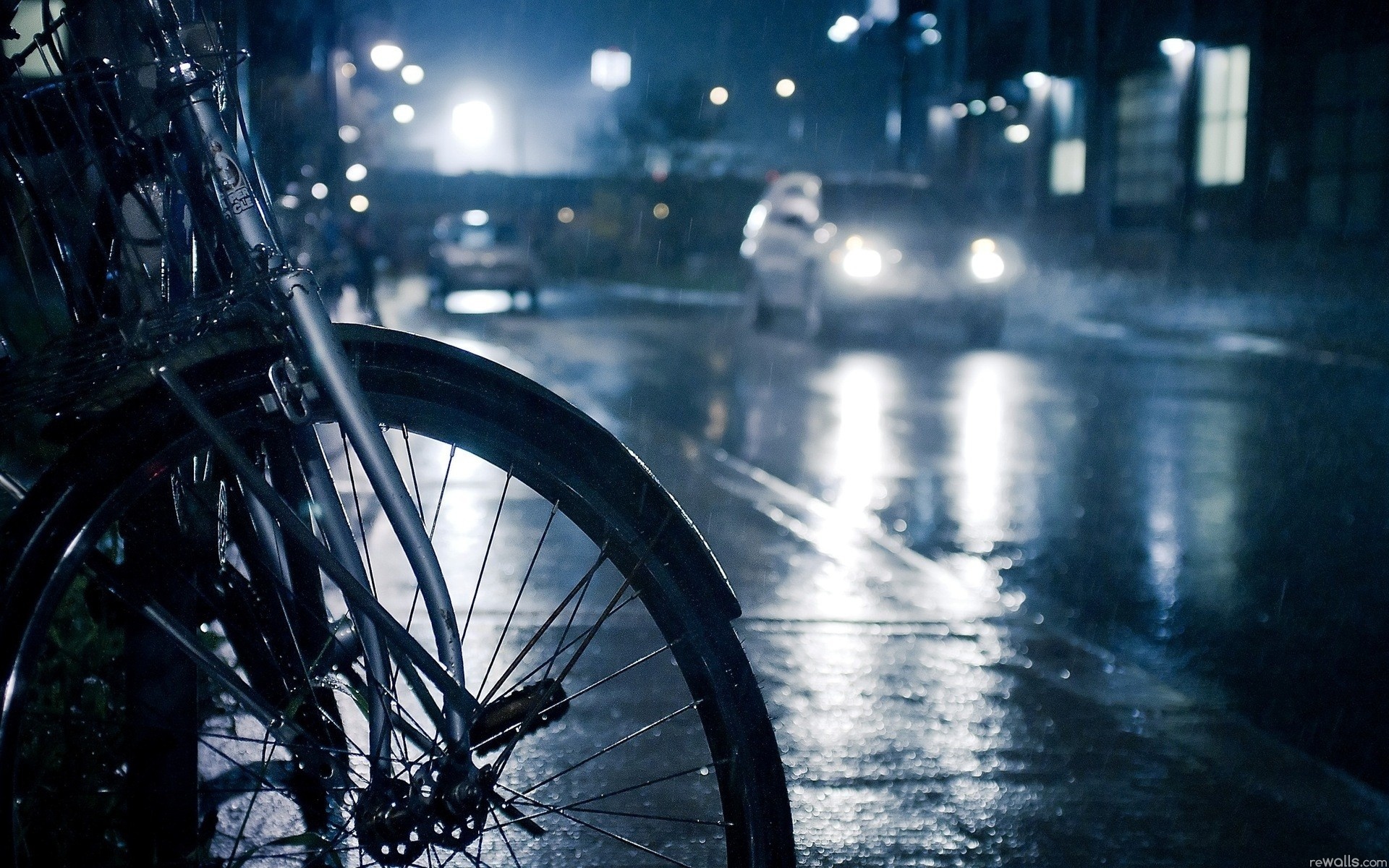 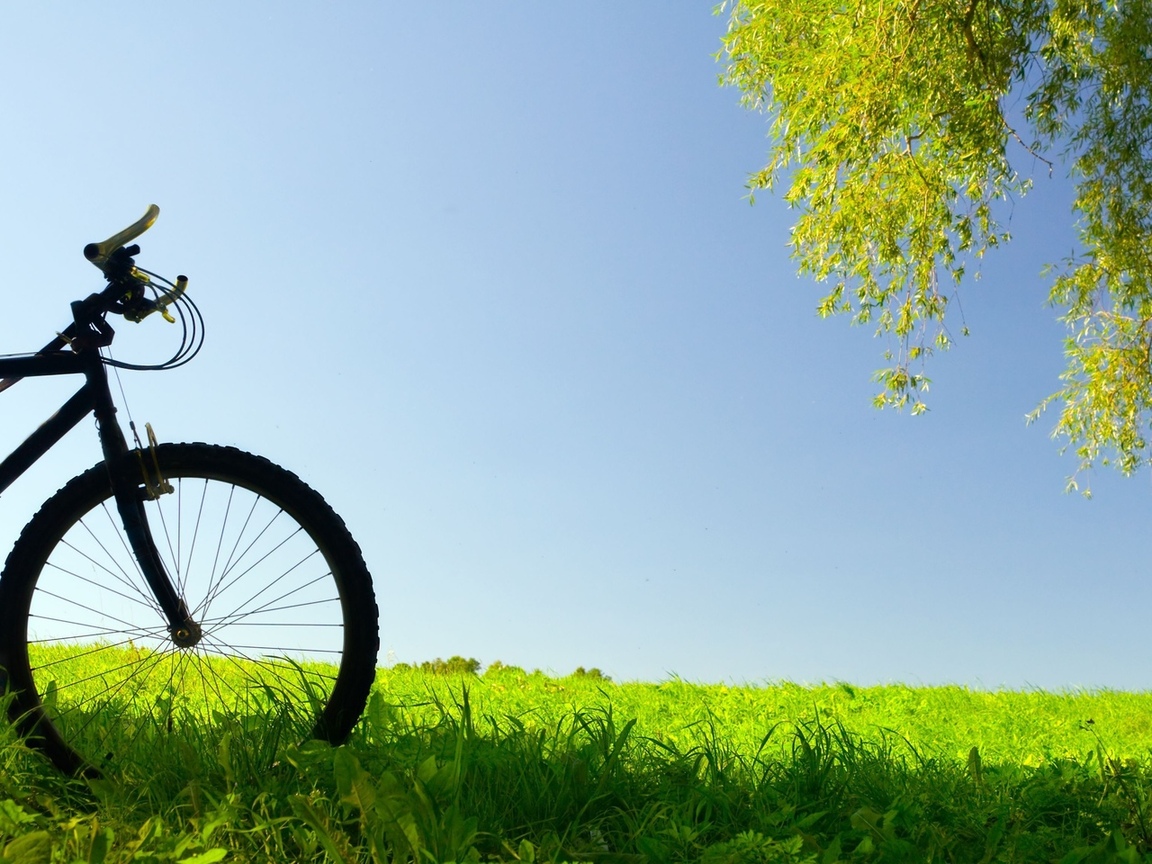 Сигналы велосипедистов и водителей мопедов на дороге
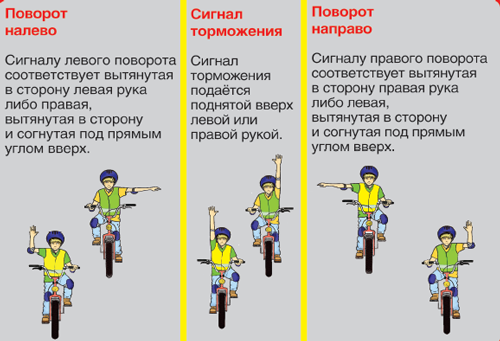 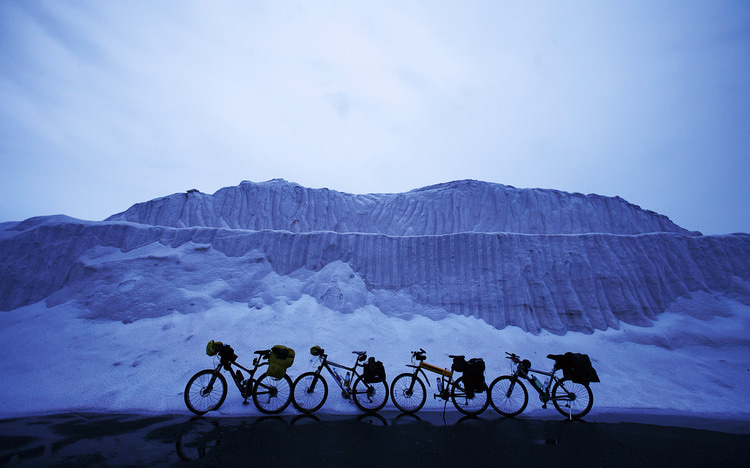 1. При движении по дороге велосипедист: 

А) может ехать, не держась за руль в том случае, если вблизи нет других транспортных средств;

Б) не имеет права бросать руль;

В) может не держаться за руль, но обе ноги должны быть на педали.
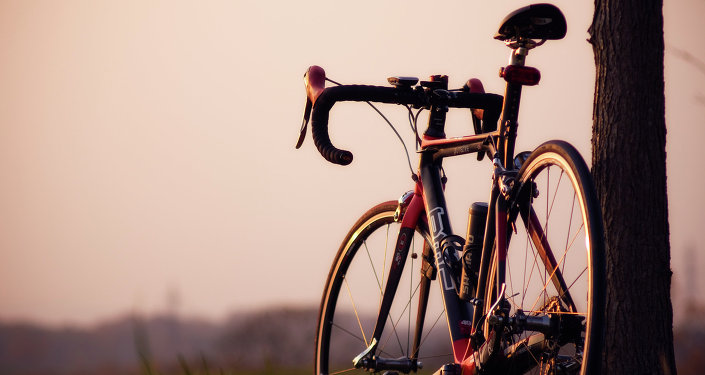 2. Можно ли на велосипеде перевозить пассажиров?

А) Да 
(если да, то при каких условиях?);

Б) Нет.
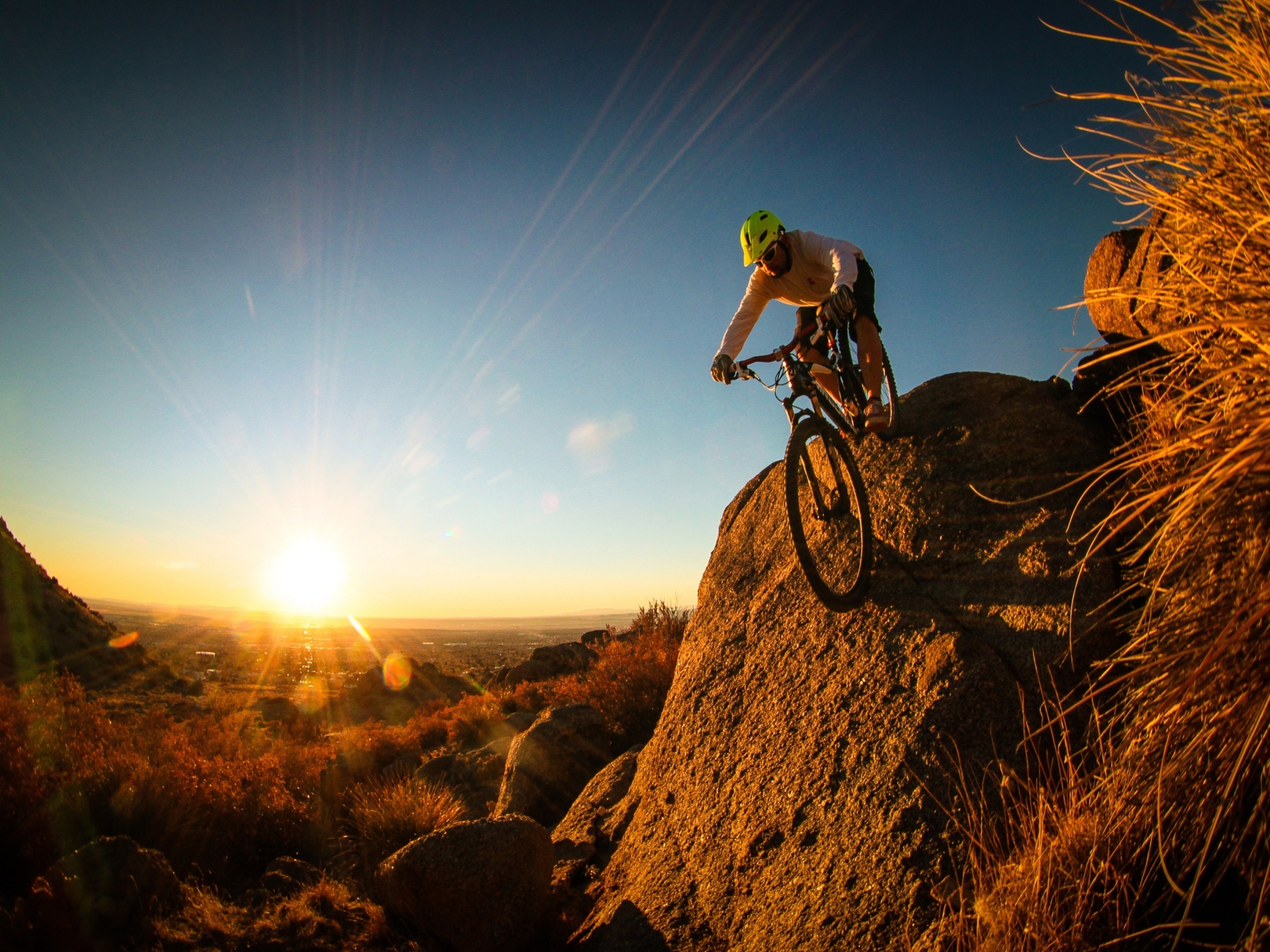 3. В каком возрасте разрешается выезжать на велосипеде на дорогу общего пользования?


А) не моложе 10 лет;

Б) с 14 лет;

В) с 16 лет.
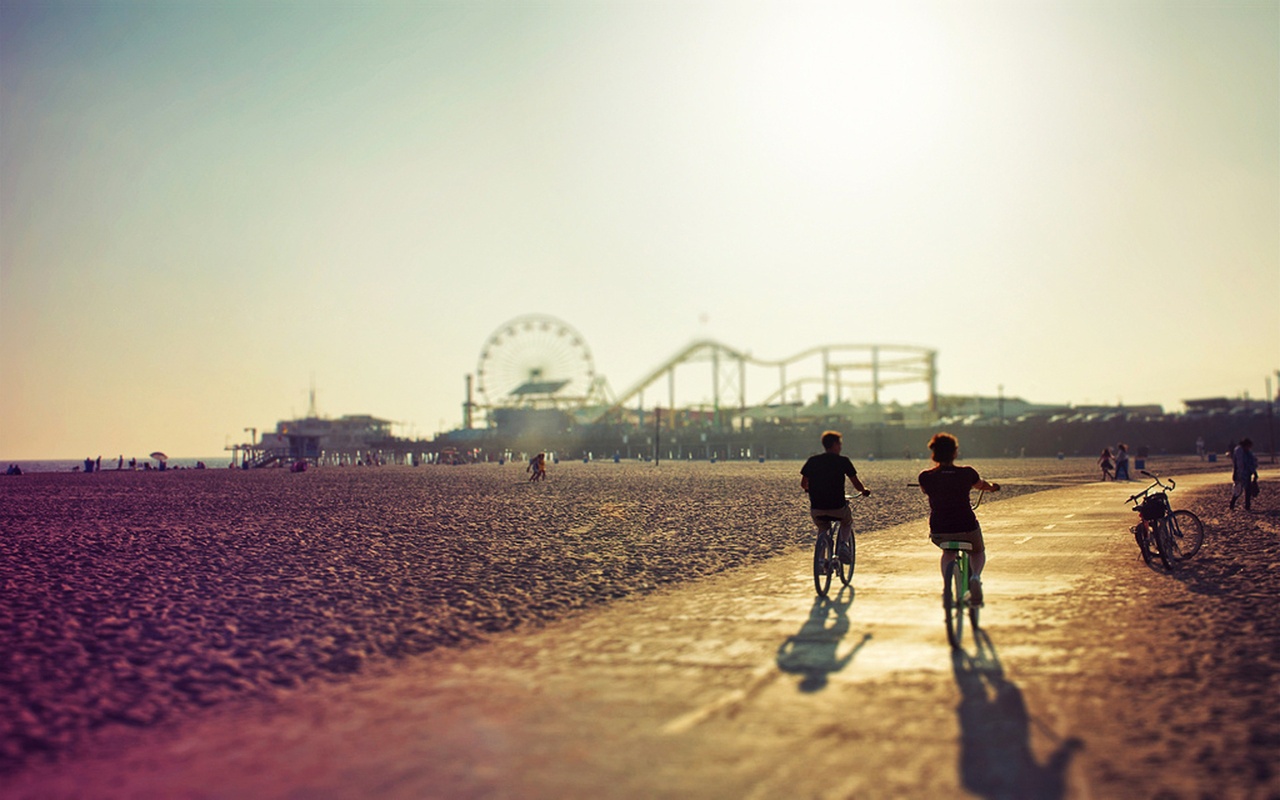 4. Разрешена ли буксировка велосипеда другим велосипедом или мопедом?

А) Разрешается, потому что волнуется мама и надо быстрее домой.

Б) Не разрешается.
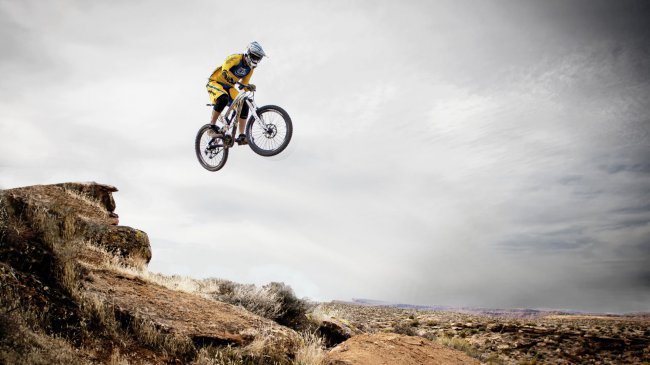 5. Каким правилам подчиняется велосипедист, если он ведет велосипед руками?

А) Правилам водителей.

Б) Правилам пешеходов.
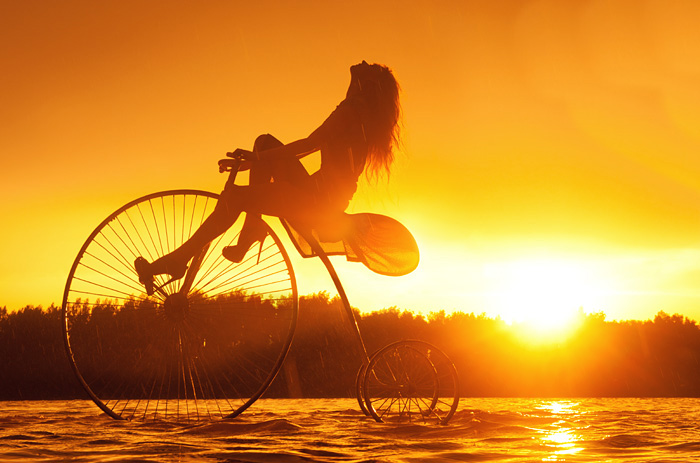 6. Правила требуют, чтобы у велосипеда были исправны:

А) Цепь, звуковой сигнал, тормоз.

Б) Педали.
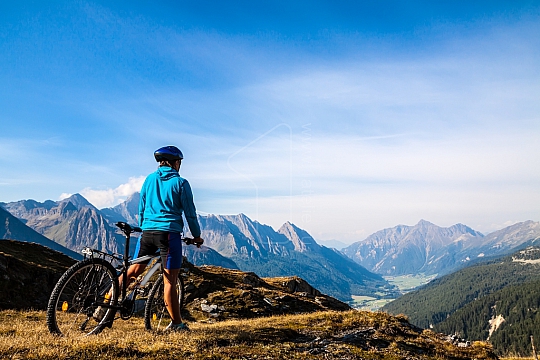 7. Расскажите порядок оказания первой помощи при переломе: 

А) обеспечить неподвижность повреждённой конечности 

Б) обратиться к врачу
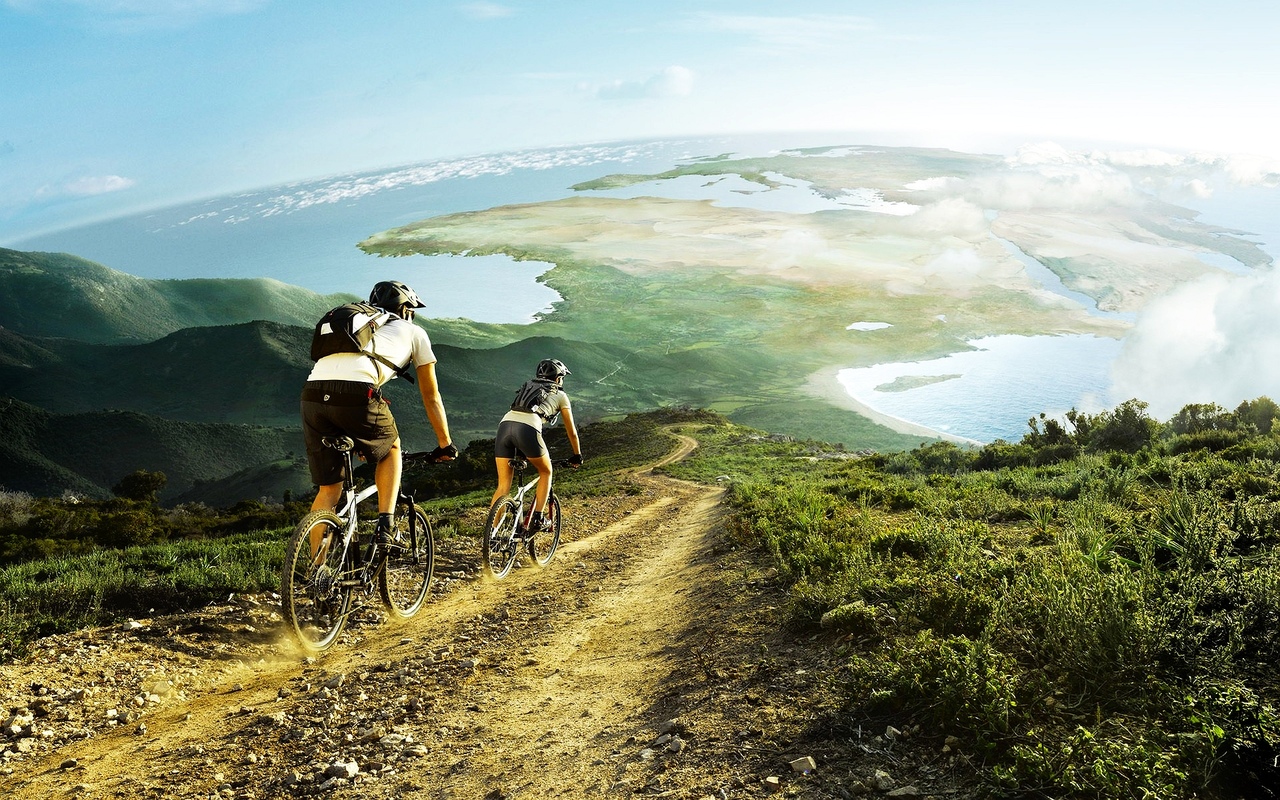 8. Где и какие световозвращающие элементы должны быть на велосипеде? 

Спереди - белого цвета, сзади – красного, а с боков – оранжевые.
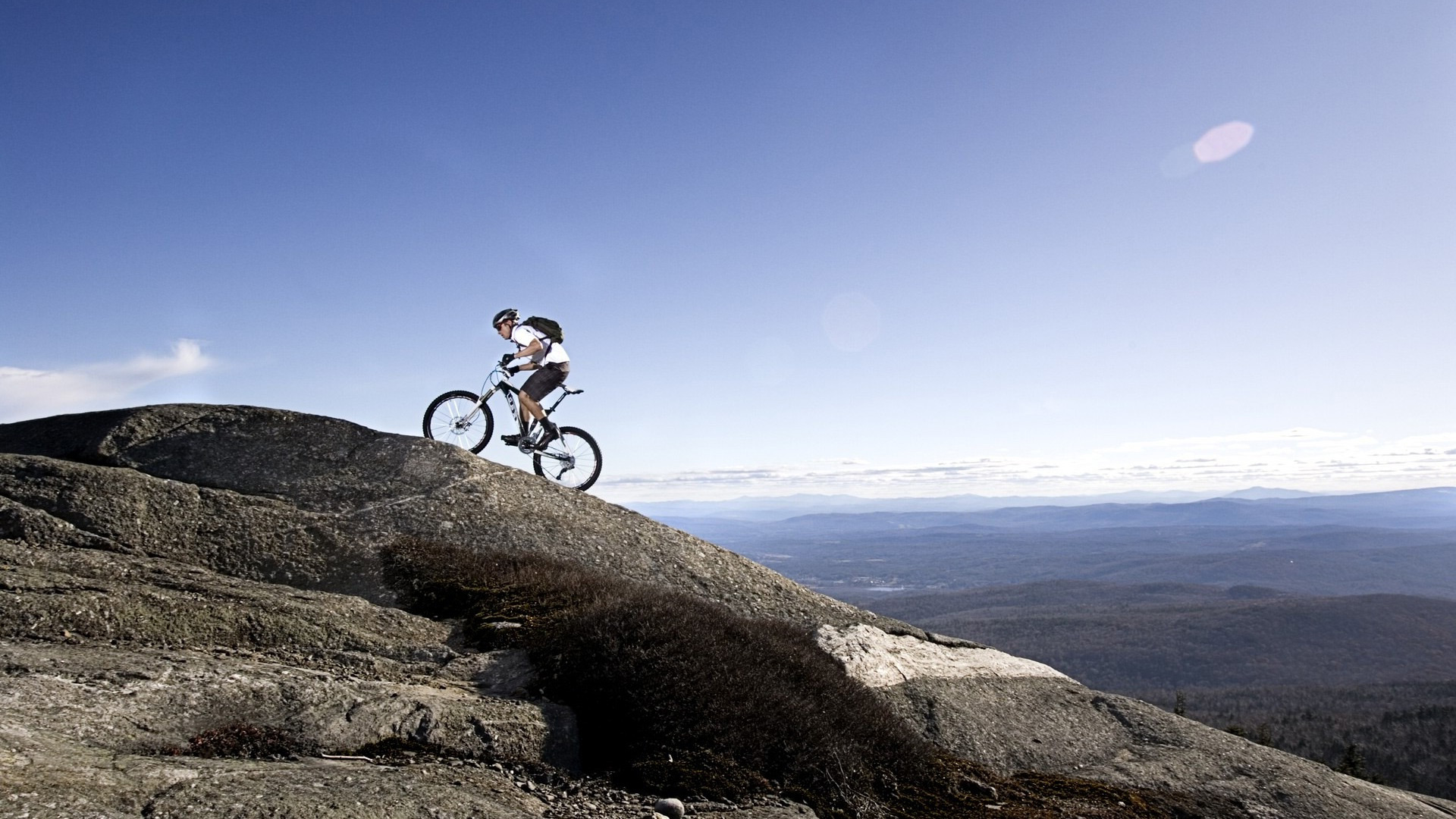 9. Расскажи что нужно проверить перед использованием велосипеда?

Исправность тормозов рулевого управления давление в колесах и крепление седла
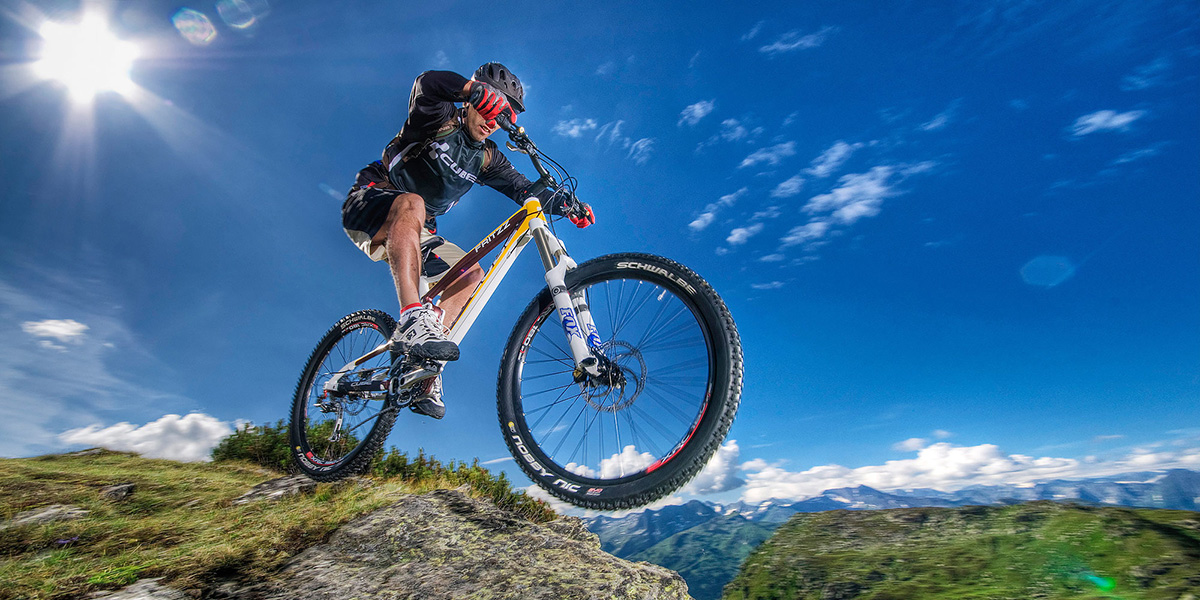 10. Как называется наиболее популярная велогонка Мира? 

Тур де Франс
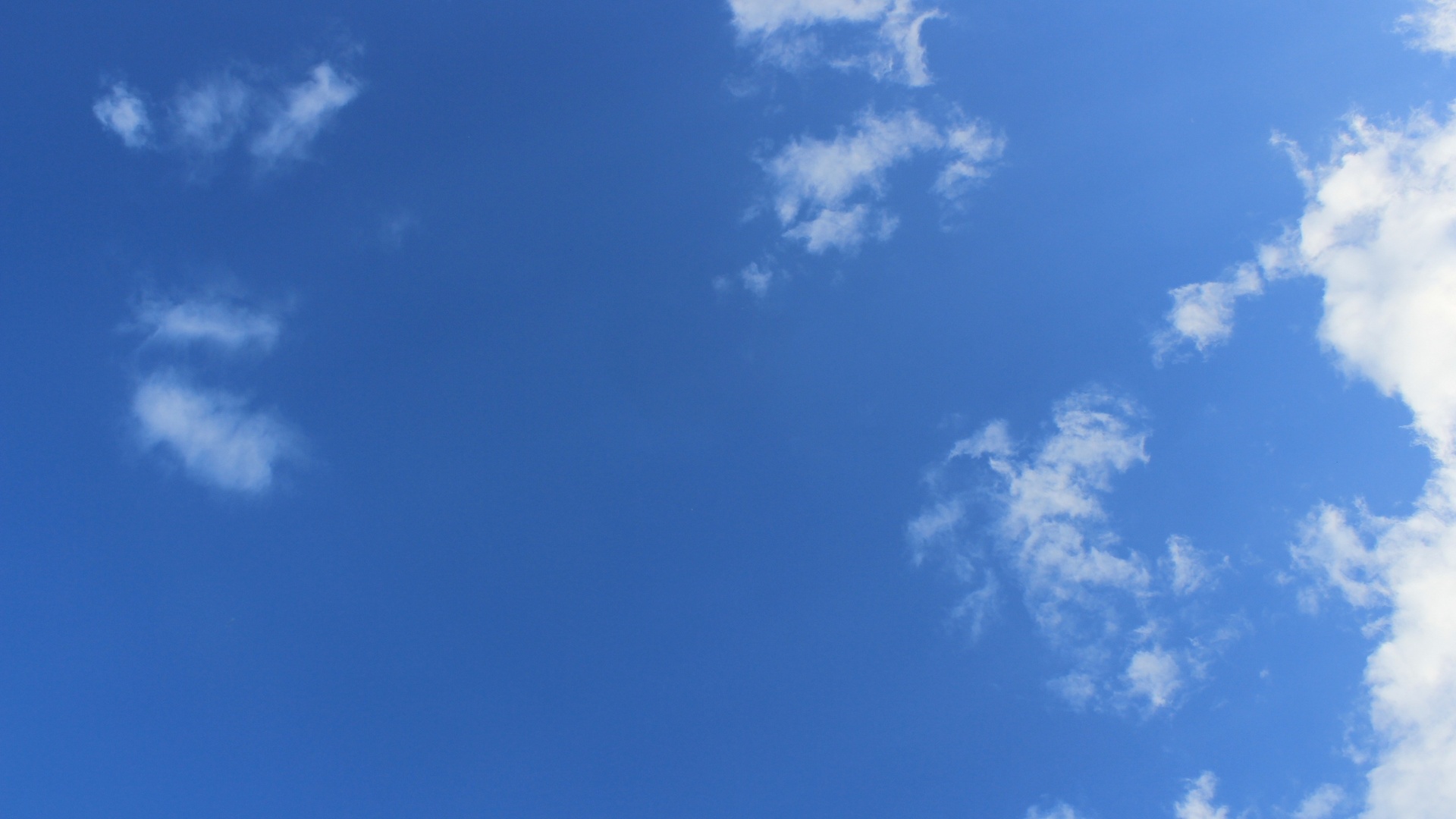 Внимание!

Все трюки на фото, выполнены профессионалами или при помощи фотомонтажа, для вашей защиты и безопасности вашего окружения не пытайтесь повторить увиденное!
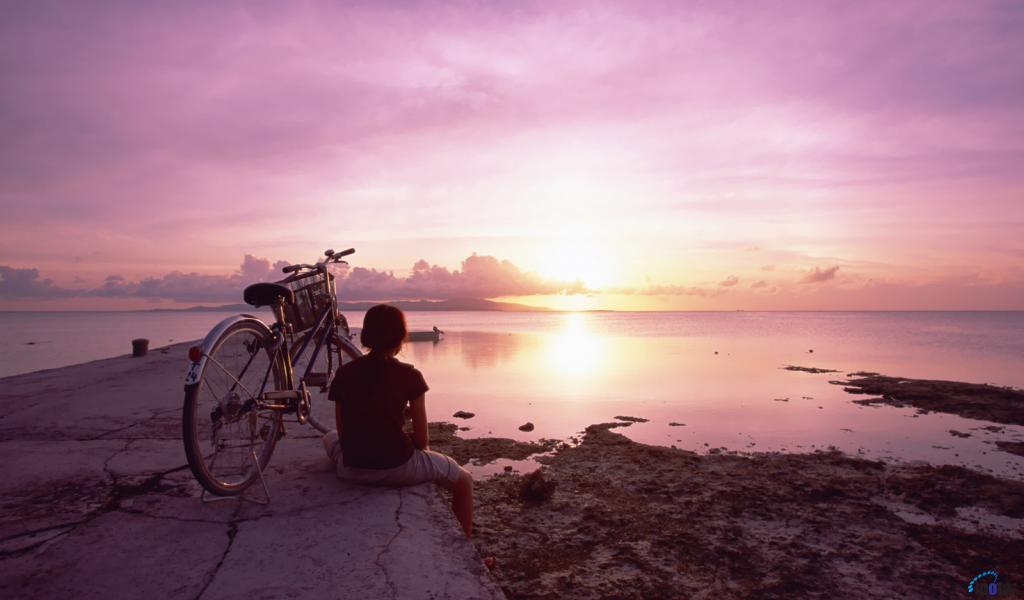 Спасибо 
за 
внимание!